Spotkanie informacyjne 
Narodowego Instytutu Wolności 
Centrum Rozwoju Społeczeństwa Obywatelskiego
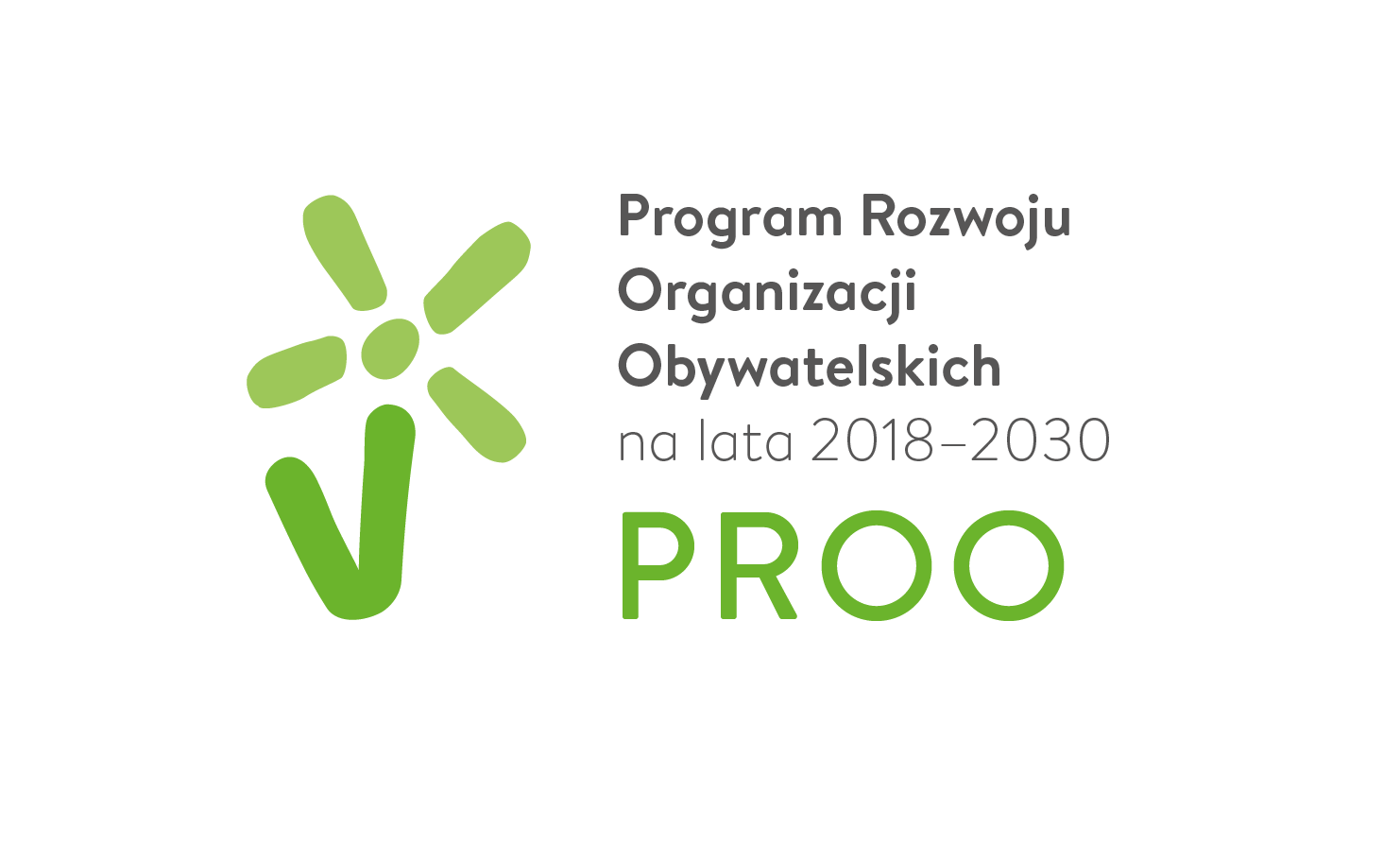 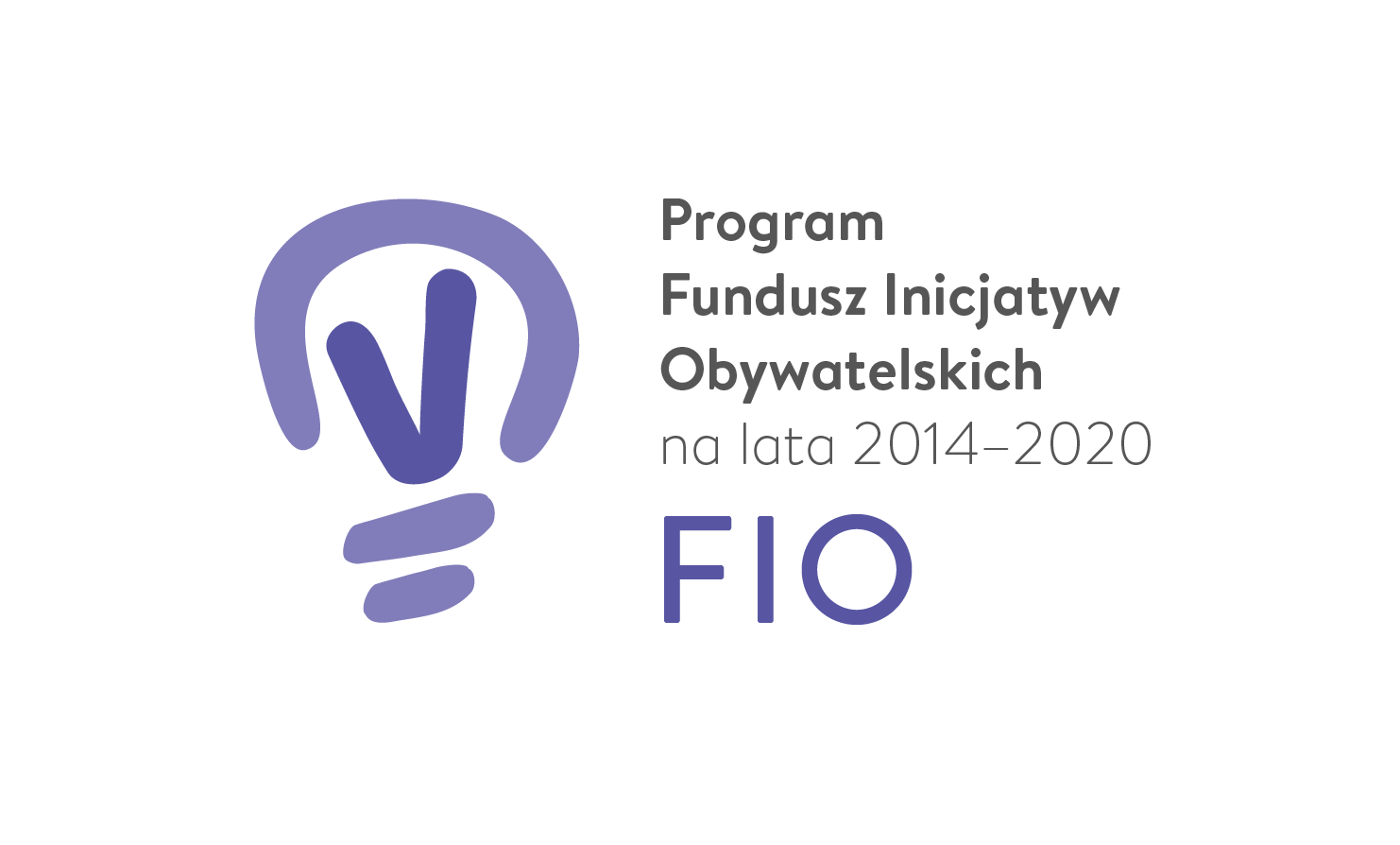 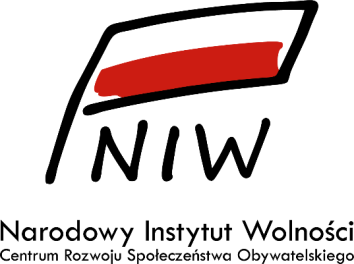 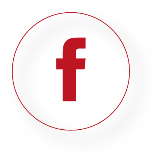 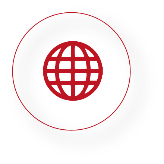 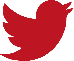 /niwcrso
/niw.gov.pl
/narodowyinstytutwolnosci
Olsztyn, Dobre Miasto, 17 grudnia 2018 r.
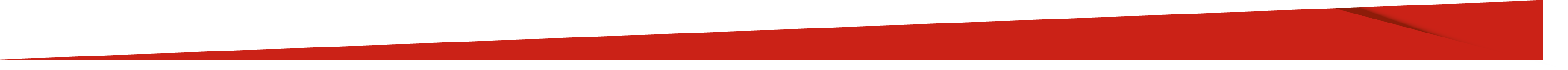 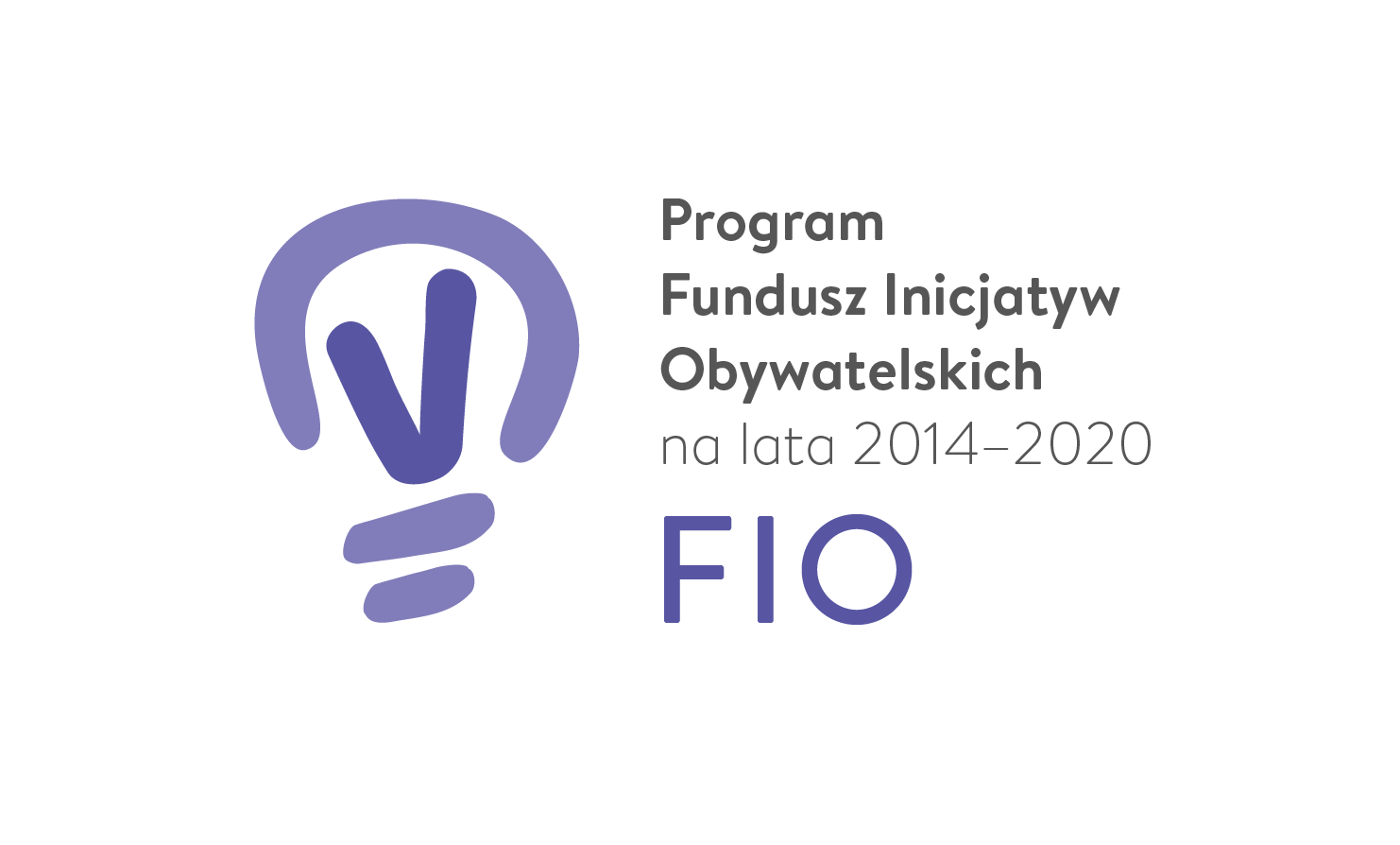 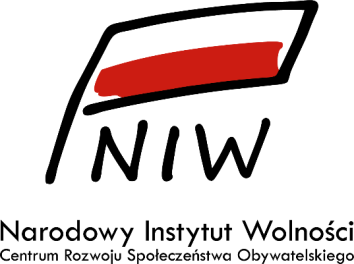 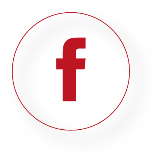 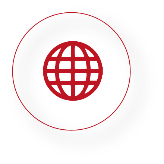 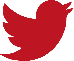 /niwcrso
/niw.gov.pl
/narodowyinstytutwolnosci
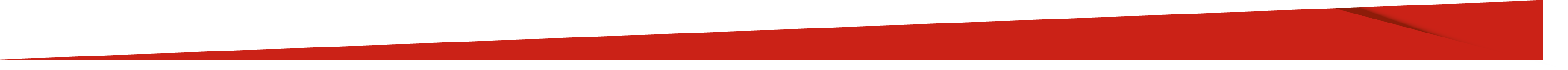 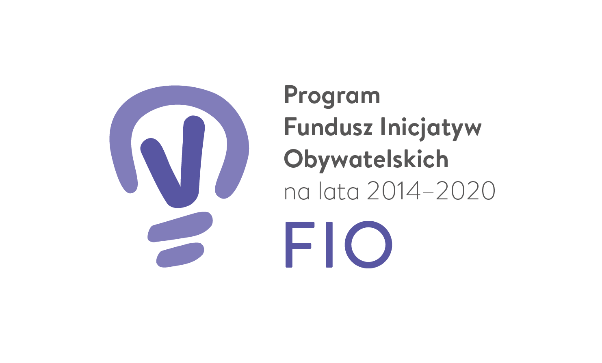 FIO 2014-2020
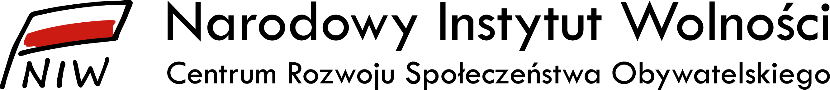 Czym jest FIO?

Fundusz Inicjatyw Obywatelskich (FIO) to rządowy Program dotacyjny dla organizacji pozarządowych, w ramach którego dofinansowywane są projekty wpisujące się w cel jakim jest zwiększenie zaangażowania obywateli i organizacji pozarządowych w życie publiczne.

Na realizację Programu co roku przeznaczane jest 60 mln zł, w tym 57,6 mln zł na dotacje dla organizacji pozarządowych.
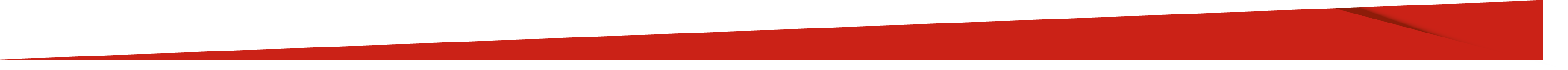 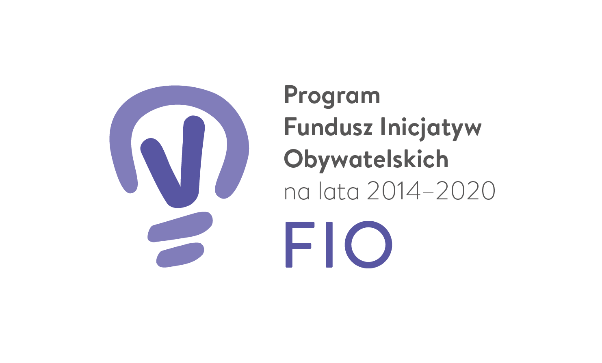 FIO 2014-2020
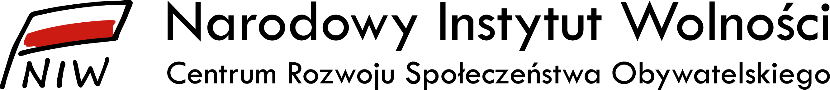 Kto może uzyskać dotację?

organizacje pozarządowe m.in. stowarzyszenia (w tym stowarzyszenia zwykłe) i fundacje, a także kluby sportowe działające w formie stowarzyszeń;
koła gospodyń wiejskich;
stowarzyszenia jednostek samorządu terytorialnego;
spółdzielnie socjalne;
spółki akcyjne i spółki z z.o.o. oraz kluby sportowe działające w formie spółki non profit.

Podmioty uprawnione do aplikowania nie muszą posiadać statusu organizacji pożytku publicznego (opp).
Aktywnespołeczeństwo
PRIORYTET 2
Aktywni obywatele
Silne organizacje pozarządowe
PRIORYTET 4
PRIORYTET 3
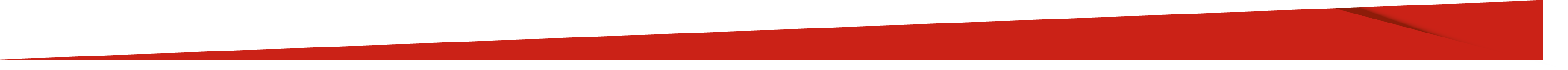 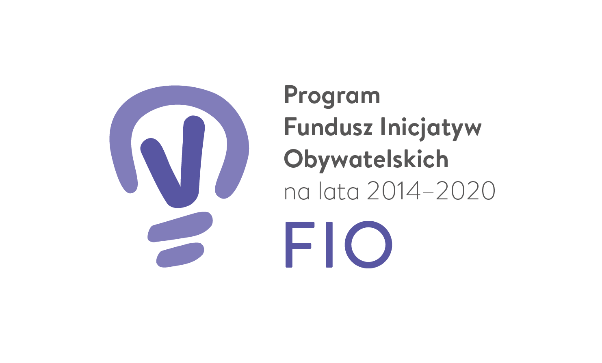 FIO 2014-2020
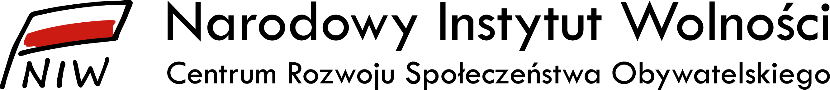 Kto MOŻE uzyskać dotację?

Jedna organizacja może złożyć tylko jedną Ofertę!

W przypadku organizacji, których oddziały terenowe/okręgowe nie posiadają osobowości prawnej, oddziały te mogą składać oferty w ramach niniejszego konkursu, po uzyskaniu zgody jednostki macierzystej tj. pełnomocnictwa szczególnego do działania w ramach niniejszego konkursu, w imieniu tej jednostki.

Złożenie oferty przez oddział terenowy nieposiadający osobowości prawnej nie wyczerpuje limitu 1 oferty jednostki macierzystej (zarządu głównego) lub pozostałych oddziałów terenowych. 
Jednakże w ramach jednej osobowości prawnej oddziały terenowe mogą złożyć maksymalnie 2 dodatkowe oferty. 

1 (zarząd główny) + 2 (oddziały terenowe nieposiadające osobowości prawnej)
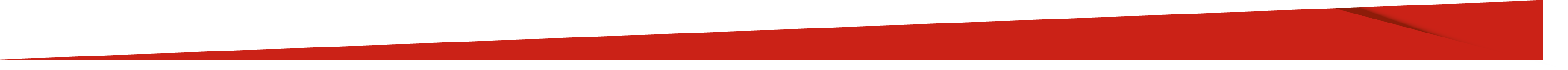 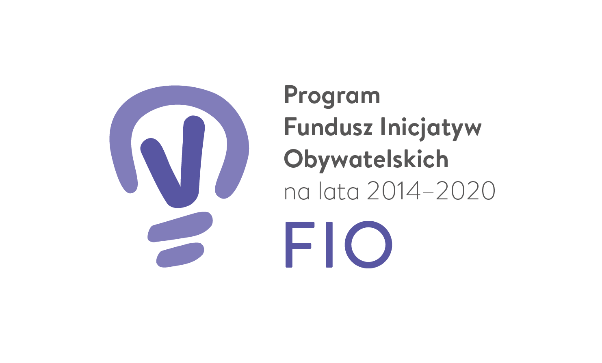 FIO 2014-2020
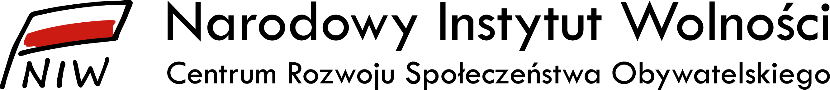 Kto NIE może uzyskać dotacji?

Podmioty publiczne – np. jednostki organizacyjne samorządu terytorialnego, urzędy, agencje publiczne;

Podmioty gospodarcze – z wyłączeniem organizacji pozarządowych prowadzących działalność gospodarczą oraz spółek non profit;

Osoby prywatne;

Partie polityczne, związki zawodowe i organizacje pracodawców, samorządy zawodowe, a także fundacje utworzone przez partie polityczne.

Podmioty realizujące zadania kończące się w roku 2019 (projekty „dwuletnie”) dofinansowane w ramach edycji 2018 FIO, z wyłączeniem operatorów FIO regionalnego realizujących projekty w ramach Priorytetu I.
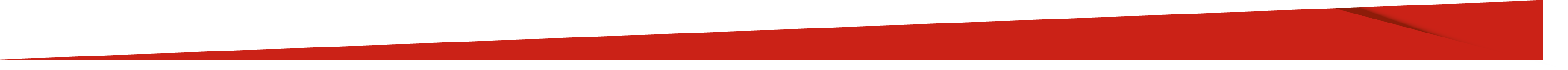 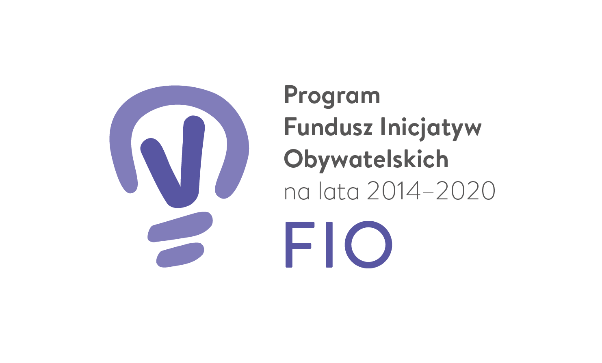 FIO 2014-2020
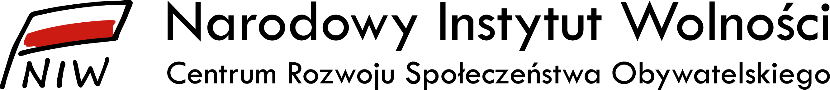 Oferta wspólna

Możliwe jest złożenie Oferty przez dwa (lub więcej) podmioty uprawnione do udziału w konkursie – mamy wtedy do czynienia z Ofertą wspólną.

Niedopuszczalne jest składanie ofert wspólnych, w których Oferentami są oddziały terenowe tej samej organizacji. 
Złożenie oferty wspólnej wyklucza możliwość złożenia oferty indywidualnej przez podmiot, który bierze udział w ofercie wspólnej.
Niedozwolone są przepływy finansowe między Oferentami realizującymi zadanie.
W przypadku złożenia oferty wspólnej udział każdego z Oferentów w całkowitych kosztach zadania publicznego nie może być niższy niż 10 tys. zł.
W przypadku oferty wspólnej na etapie podpisywania umowy niezbędne jest dostarczenie umowy oferty wspólnej między Oferentami.
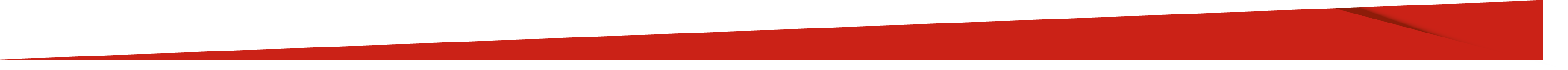 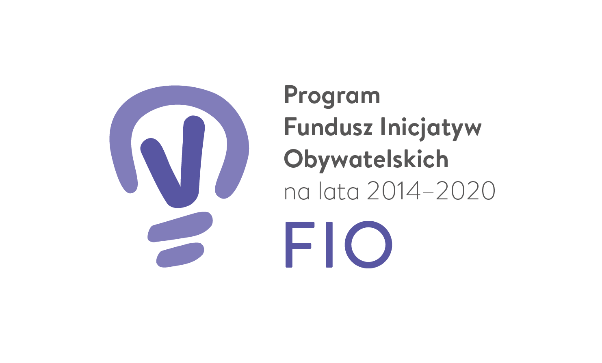 FIO 2014-2020
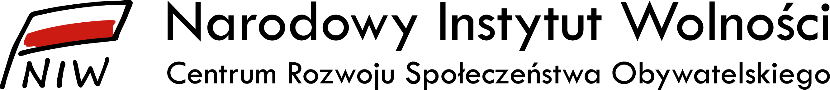 Partnerzy

W przypadku, kiedy Oferent planuje realizację projektu wspólnie z partnerami publicznymi lub prywatnymi zastosowanie ma partnerstwo.

W przypadku partnerstwa formalnego niezbędne jest na etapie podpisywania umowy o dofinansowanie przesłanie do Narodowego Instytutu Wolności - Centrum Rozwoju Społeczeństwa Obywatelskiego (NIW-CRSO) umowy o partnerstwo pomiędzy Oferentem a Partnerem/Partnerami. 
Umowa o partnerstwo powinna przewidywać, że Partnerzy będą aktywnie uczestniczyć w realizacji zadań przewidzianych w ofercie. Umowa określi prawa i obowiązki stron w związku z realizacją zadania publicznego. Umowa musi być podpisana przez osoby uprawnione.
Niedozwolone są przepływy finansowe od Oferenta do Partnera.
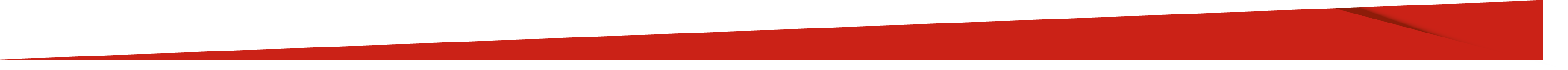 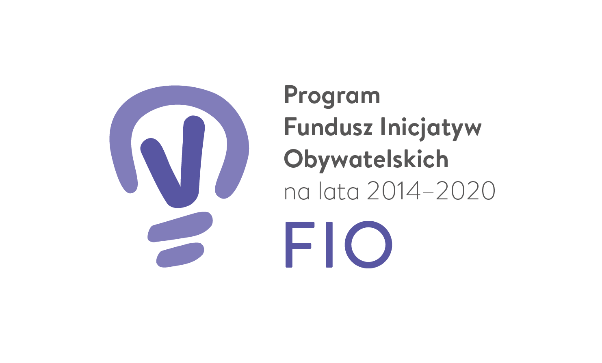 FIO 2014-2020
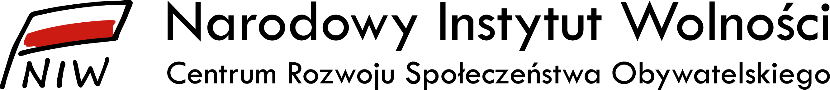 Na co można otrzymać dotację?

Priorytet 2.  Aktywne społeczeństwo

Projekty realizowane w ramach tego Priorytetu powinny w różnych formach angażować obywateli, dając im możliwość aktywnego działania oraz łączenia aktywności ze zdobywaniem wiedzy w sferze działań obywatelskich. 

Np. projekty mające na celu rozwój wolontariatu; integrację społeczności lokalnej; wspierające rozwój ekonomii społecznej; realizujące aktywne formy integracji społecznej.

Przykłady: tworzenie banków czasu, działania na rzecz seniorów/młodzieży/osób niepełnosprawnych/kibiców, edukacja i integracja społeczności lokalnej wokół wspólnej aktywności)
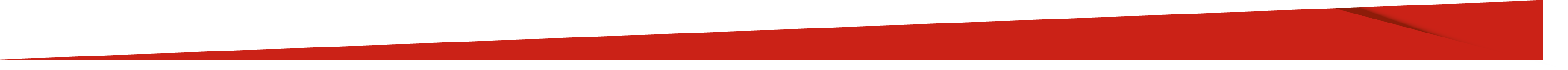 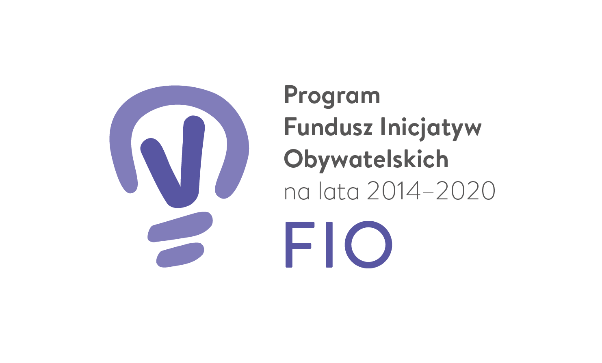 FIO 2014-2020
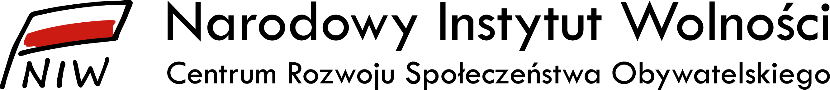 Na co można otrzymać dotację?

Priorytet 3.  Aktywni obywatele

Projekty realizowane w ramach tego Priorytetu powinny przyczyniać się do wzrostu partycypacji obywateli w sprawach publicznych.

Np. projekty z zakresu edukacji obywatelskiej; wspierania prowadzenia działań strażniczych i rzeczniczych; bezpośrednie włączanie beneficjentów w życie publiczne 
Przykłady: prowadzenie konsultacji społecznych, tworzenie gminnych/osiedlowych/wiejskich rad seniorów/młodzieży/pożytku, działania zachęcające do uczestnictwa w wyborach itd.)
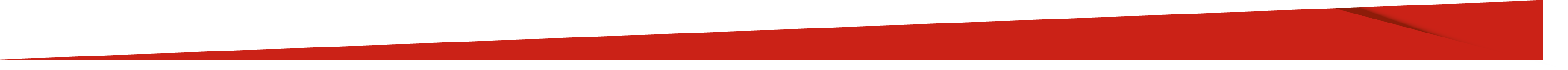 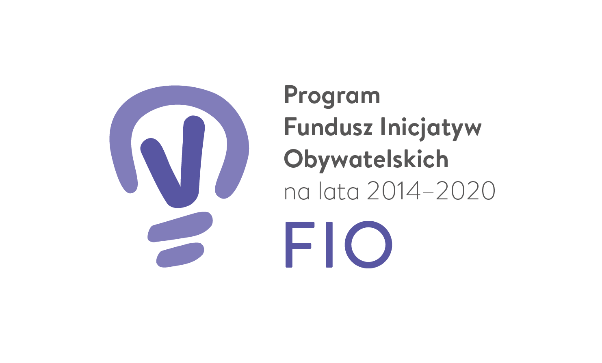 FIO 2014-2020
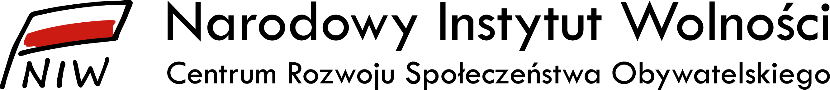 Na co można otrzymać dotację?

Priorytet 4.  Silne organizacje pozarządowe

Projekty realizowane w ramach tego Priorytetu powinny w różnych formach przyczyniać się do wzmocnienia potencjału organizacji obywatelskich, w szczególności wspierania przez organizacje federacyjne innych podmiotów III sektora.

Np. zwiększające kompetencje organizacji obywatelskich; rozwiązujące problemy organizacji pozarządowych.

Przykłady: szkolenia dla innych organizacji, wzmocnienie/rozwój własnej organizacji, projekty edukacyjne w celu tworzenia nowych organizacji.
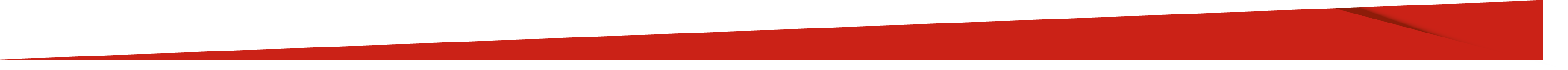 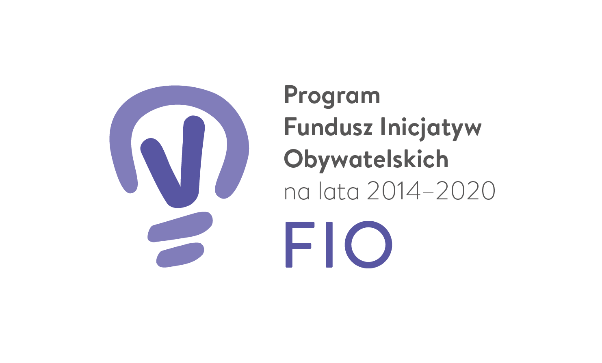 FIO 2014-2020
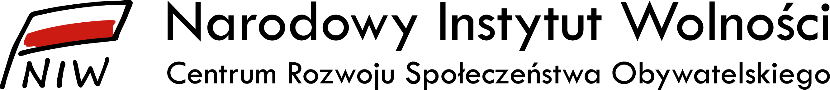 Wysokość dotacji:

Od 20 tys. zł do 300 tys. zł.

Termin realizacji zadań:

Od 1 stycznia 2019 r. do 30 listopada 2020 r. 

Wymagany wkład własny:

Wniesienie wkładu własnego w ramach składanych ofert nie jest wymagane. NIE JEST TO OCENIANIE
W tym wysokość dotacji przeznaczonej na realizację w poszczególnych latach może wynosić maksymalnie 150 tys. zł.
Możliwość realizacji projektów trwających do 23 miesięcy.
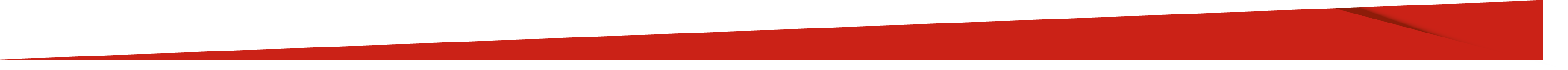 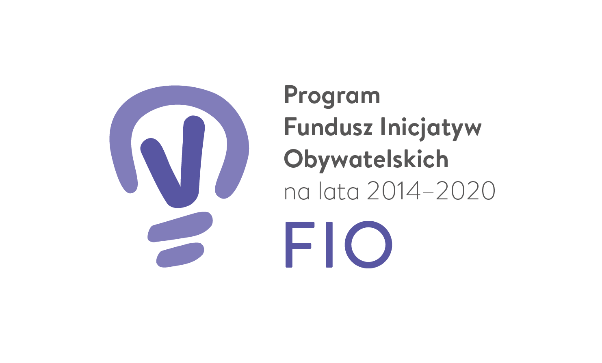 FIO 2014-2020
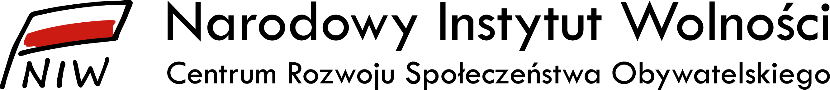 Wkład własny

Wniesienie wkładu własnego w ramach składanych ofert nie jest wymagane.

Nie jest to oceniane!
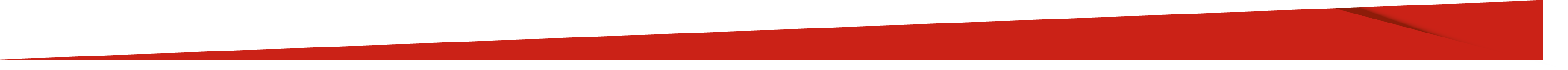 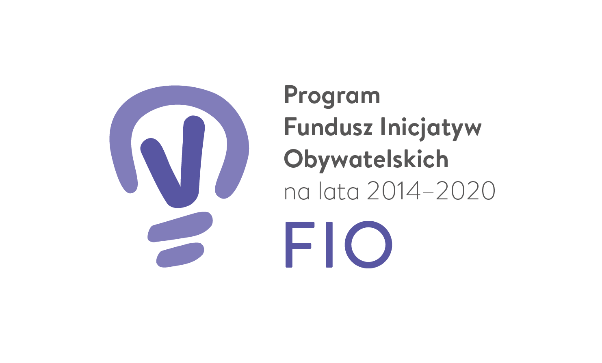 FIO 2014-2020
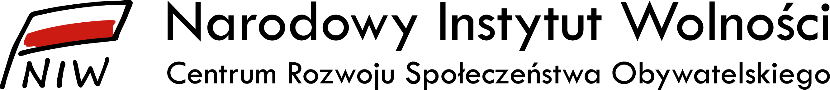 Alokacja środków w ramach edycji 2019
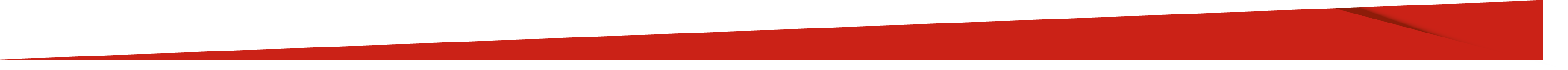 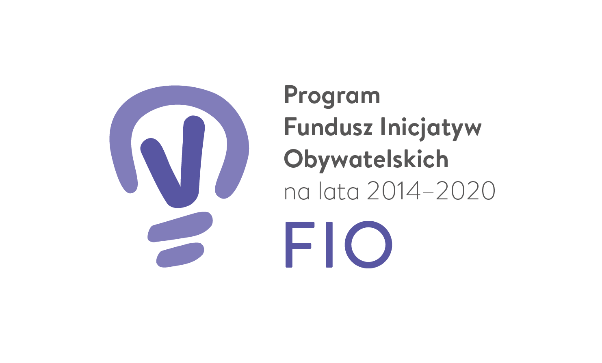 FIO 2014-2020
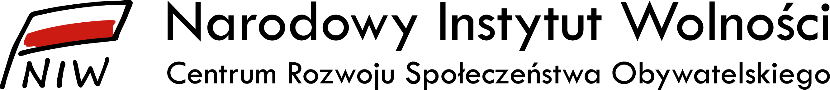 Koszty kwalifikowalne:
Koszty muszą być racjonalne, uzasadnione i niezbędne do realizacji zadania. Maksymalny koszt jednostkowy środka trwałego: 10.000,00 zł brutto.

I.A Koszty merytoryczne, w tym koszty promocji – bez limitu.
Wszystkie koszty związane z merytoryczną realizacją zadania.

I.B Rozwój instytucjonalny własnej organizacji – do 20% dotacji.
Działania związane z rozwojem instytucjonalnym własnej organizacji. Nie muszą to być wydatki bezpośrednio związane z realizacją zadania. Działania tego mogą obejmować m.in.:
podnoszenie kompetencji zespołu, pozyskiwanie wolontariuszy, budowanie bazy członkowskiej;
zakup sprzętu, wykonanie drobnych remontów nakierowanych na poprawę standardu realizacji misji.

II. Koszty administracyjne – do 25% kwoty dotacji.
Koszty obsługi zadania publicznego (księgowość, koordynacja).
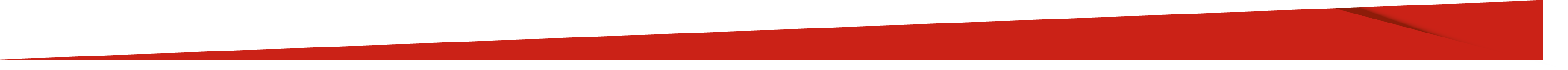 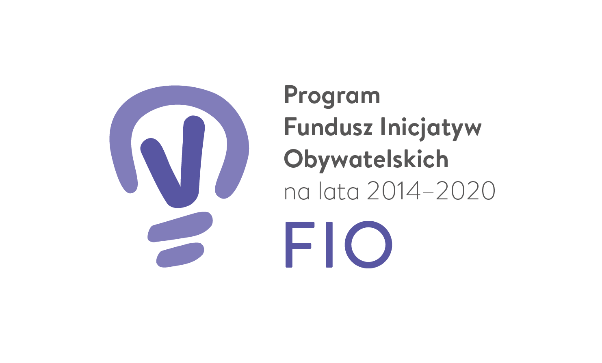 FIO 2014-2020
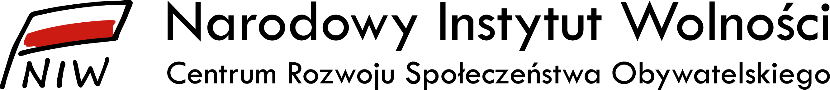 Co jest oceniane?

Ocena formalna










Istnieje możliwość odwołania od wyniku oceny do Przewodniczącego Komitetu do spraw Pożytku Publicznego, w terminie 3 dni roboczych od daty otrzymania wyników oceny formalnej, za pośrednictwem NIW-CRSO.
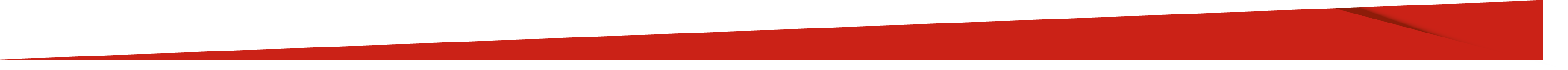 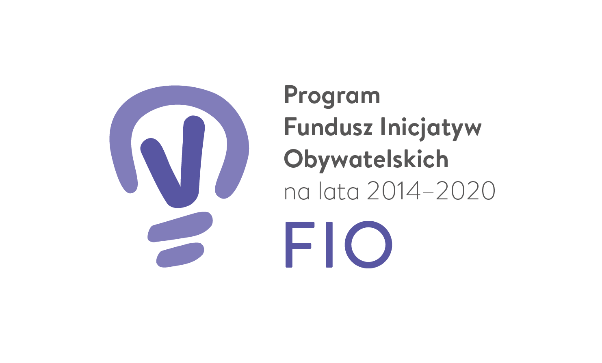 FIO 2014-2020
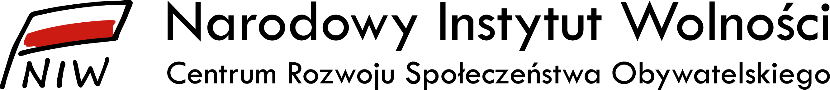 Co jest oceniane?

Ocena merytoryczna - *NOWE* kryterium – OGÓLNA OCENA POMYSŁU
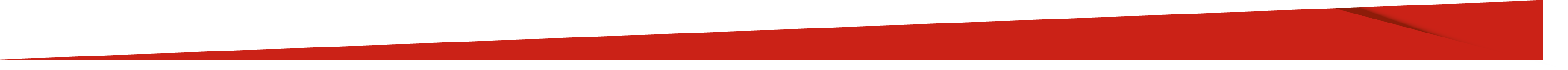 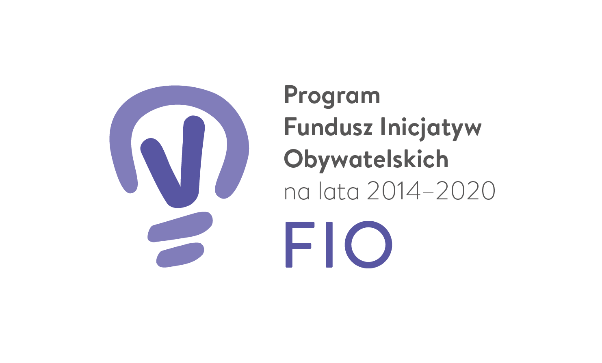 FIO 2014-2020
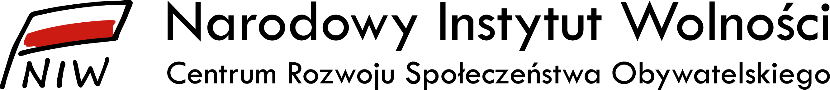 2. Ocena merytoryczna cd.
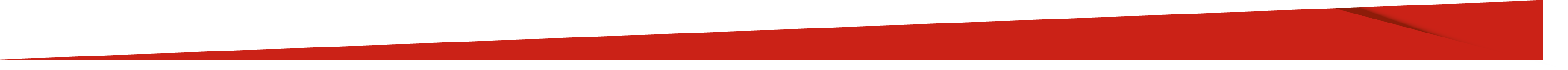 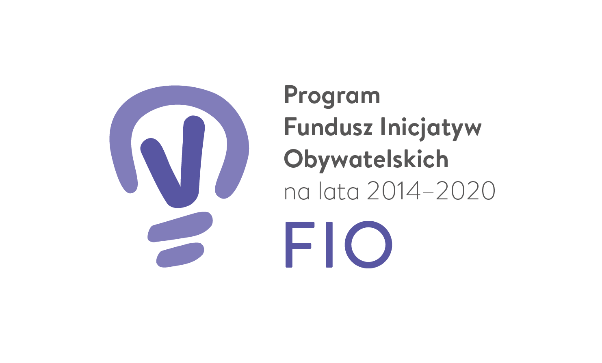 FIO 2014-2020
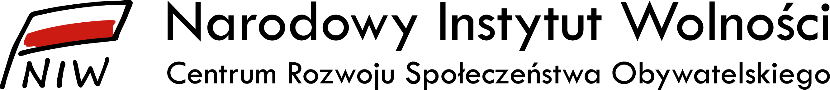 Co jest oceniane?

2. Ocena merytoryczna cd.
Każda Oferta oceniana przez dwóch ekspertów.
W przypadku stwierdzenia, że złożona oferta jest niezgodna z celem ogólnym lub celami szczegółowymi Programu oferta nie podlega dalszej ocenie merytorycznej.
Oferentom nie przysługuje odwołanie od wyników oceny merytorycznej i strategicznej.
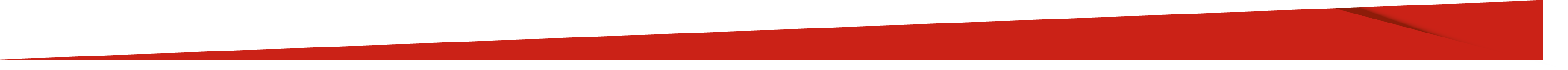 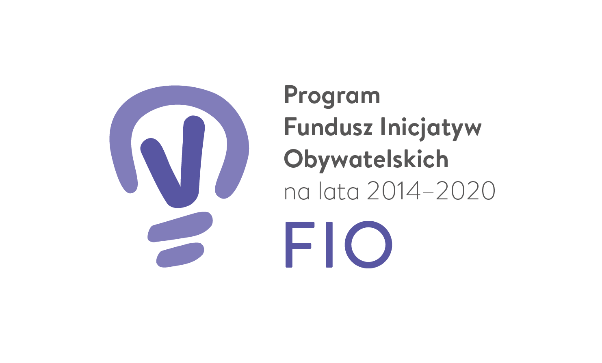 FIO 2014-2020
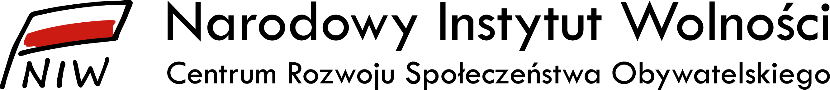 3. Ocena strategiczna











W przypadku oferty wspólnej kryteria strategiczne uznaje się za spełnione tylko wówczas, gdy wszyscy Oferenci je spełniają.
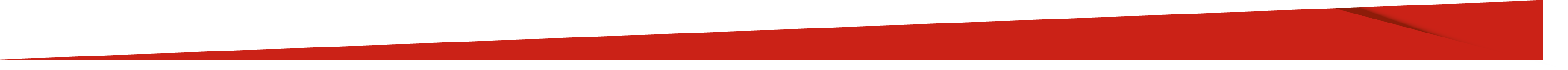 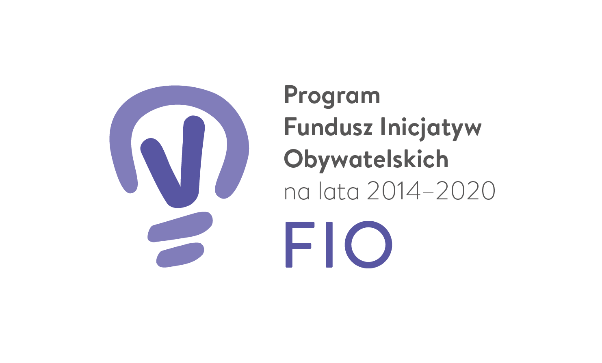 FIO 2014-2020
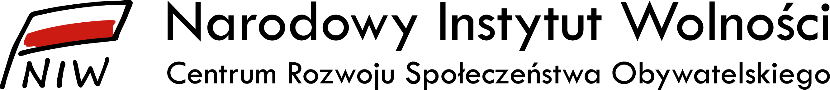 Co jest oceniane?

3. Ocena Trzeciego eksperta
W przypadku, gdy oferta została oceniona pozytywnie formalnie, ale występuje wyraźna różnica w ocenie, tzn. występuje różnica:
w ogólnej ocenie projektu: wyższa ocena to S lub A, natomiast niższa C;
albo różnica punktów pomiędzy ocenami obu ekspertów przekracza 30% oceny wyższej, a ocena wyższa przekracza 60 punktów;
Przy tworzeniu listy rankingowej bierze się pod uwagę dwie najbliższe oceny.
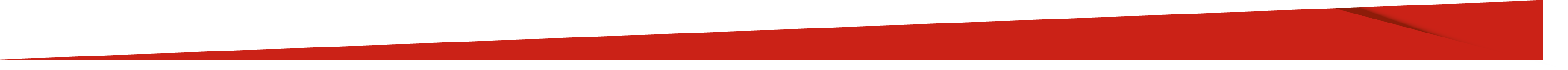 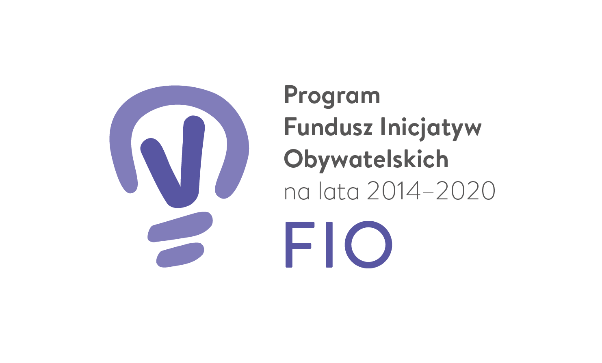 FIO 2014-2020
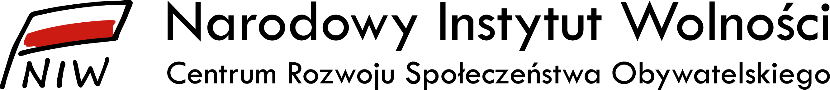 Decyzja o dofinansowaniu
Po zakończeniu oceny sporządzone zostaną:
Lista rankingowa – oferty zakwalifikowane do dofinansowania;
Lista ofert rezerwowych – spośród ofert na liście rankingowej, które nie znalazły się na liście przyznanych dotacji;
Lista ofert odrzuconych w ocenie merytorycznej.

Oferta pozytywna/negatywna merytorycznie
W przypadku, gdy: 
łączna ocena od dwóch ekspertów jest niższa niż 120 punktów lub
łączna ocena od dwóch ekspertów wynosi mniej niż 50% w danym obszarze oceny
oferta zostaje oceniona negatywnie na etapie oceny merytorycznej.
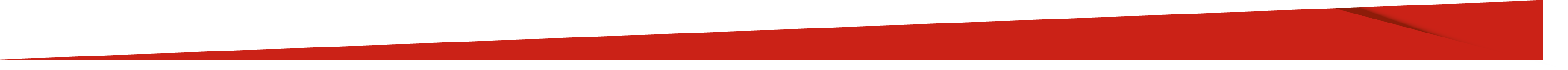 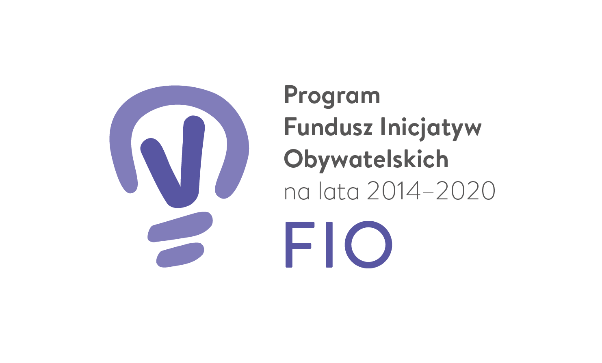 FIO 2014-2020
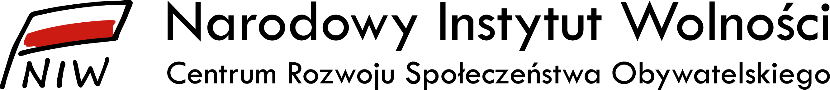 Formułowanie list rankingowych
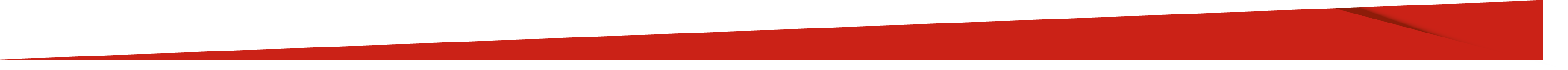 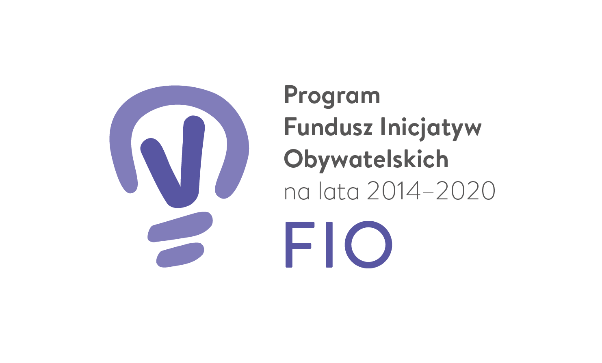 FIO 2014-2020
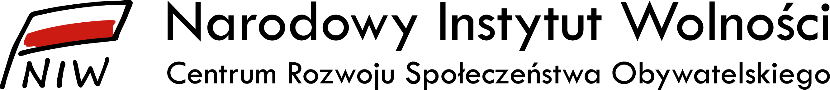 Karta oceny

W ramach FIO 2019, w ciągu 30 dni od rozstrzygnięcia konkursu, w Generatorze dostępna będzie karta oceny projektu.

Informację o dostępności karty otrzymają mailowo wszystkie organizacje uczestniczące w konkursie – nie trzeba składać wniosku o jej udostepnienie.
Zgodnie z Regulaminem udostępniona będzie scalona karta oceny: 1 karta całościowa, której treść będzie uzgodniona z ekspertem.
Zgodnie z Regulaminem:
Na podstawie decyzji komisji konkursowej oraz kart ocen przygotowanych przez ekspertów NIW-CRSO dokonuje konsolidacji karty oceny, nie ingerując we wcześniej przyznaną liczbę punktów.
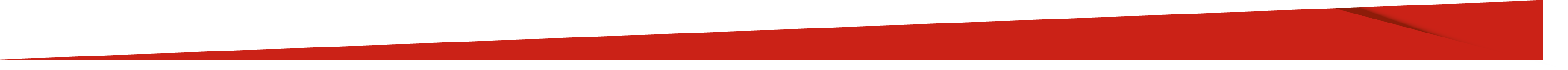 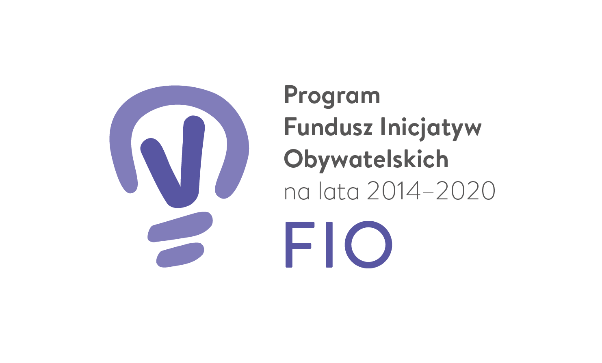 FIO 2014-2020
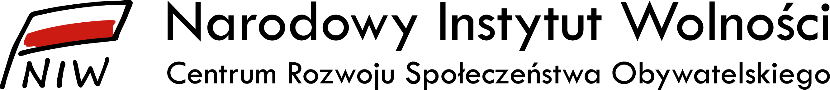 Jak złożyć Ofertę?

1. Ofertę należy złożyć wyłącznie w Generatorze: https://generator.niw.gov.pl/
2. Nie ma obowiązku dołączania załączników.

Ogłoszenie naboru planowane jest w drugiej połowie grudnia 2018 r.
Nabór będzie trwał ok. 4 tygodnie.
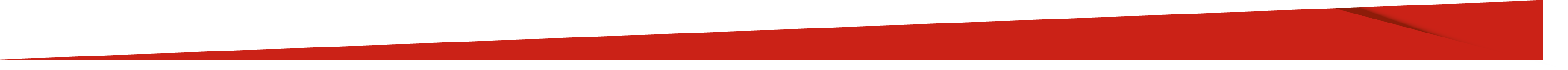 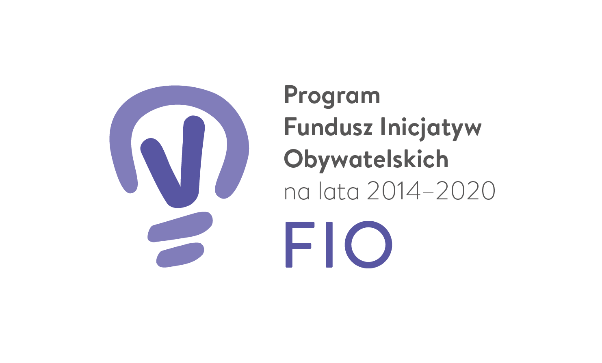 FIO 2014-2020
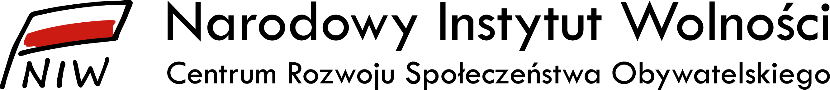 Jak wypełnić Ofertę?

Oferta w FIO 2019 składana jest na dotychczas obowiązującym wzorze.

Część – Rodzaj, tytuł oraz termin zadania.
Część – Dane Oferentów
Część – Informacja o sposobie reprezentacji Oferentów wobec administracji publicznej
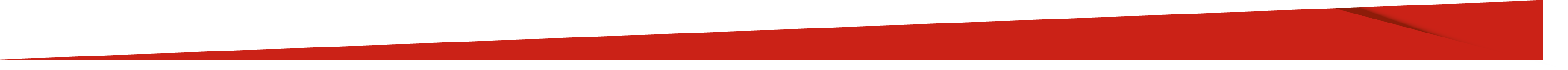 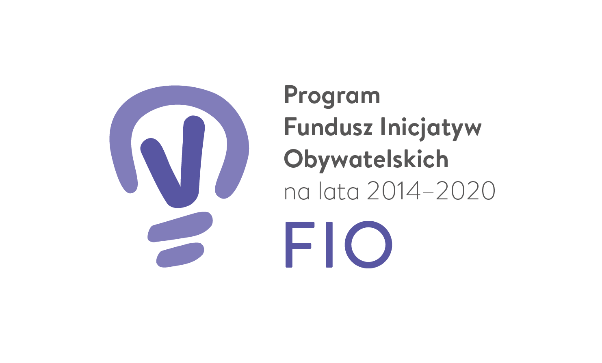 FIO 2014-2020
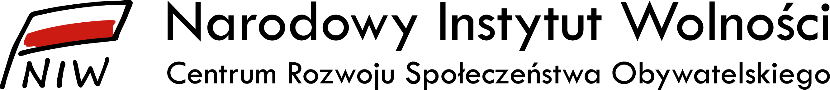 Jak wypełnić Ofertę?
IV. Szczegółowy zakres oraz kalkulacja przewidywanych kosztów zadania publicznego, w tym:
Streszczenie zadania publicznego wraz ze wskazaniem miejsca jego realizacji – uwaga limit 2000 znaków;
Opis potrzeb wskazujących na celowość wykonania zadania publicznego wraz z liczbą oraz opisem odbiorców tego zadania 
Cele realizacji zadania publicznego: cel główny oraz cele szczegółowe;
Opis rezultatów realizacji zadania publicznego, w tym jego nazwa, planowany poziom osiągnięcia, sposób monitorowania oraz cel do którego jest przypisany.
Opis działań w zakresie realizacji zadania publicznego;
Analiza ryzyka przypisana do działań, w tym sposób minimalizacji ryzyka – uwaga brak konieczności przypisywania ryzyka do wszystkich z działań;
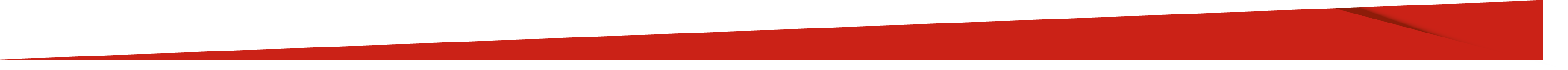 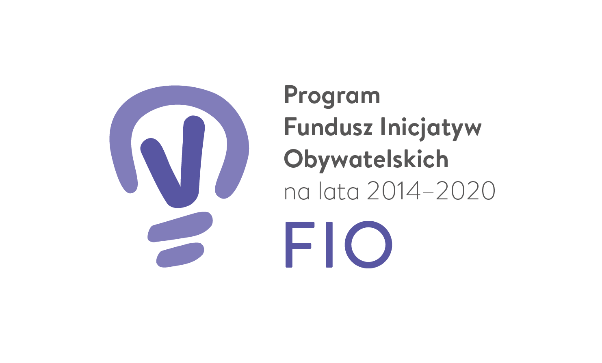 FIO 2014-2020
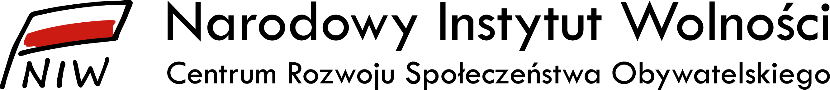 Jak wypełnić Ofertę?
Harmonogram;
Kosztorys (w przypadku projektów 2-letnich oddzielnie na lata 2019 i 2020); Przy każdym koszcie należy zaznaczyć: czy będzie on poniesiony na terenie Polski oraz czy zostanie on zlecony podmiotowi niebędącemu stroną umowy?
Informacja o zamiarze odpłatnego wykonania zadania – w przypadku planowanego pobierania wpłat i opłat od adresatów;
Opis zasobów kadrowych;
Doświadczenie Oferenta;
Wycena wkładu osobowego i rzeczowego (wraz z uzasadnieniem);
Uzasadnienie kosztów związanych z rozwojem instytucjonalnym organizacji;
Inne informacje.
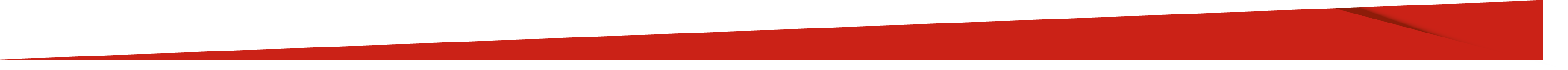 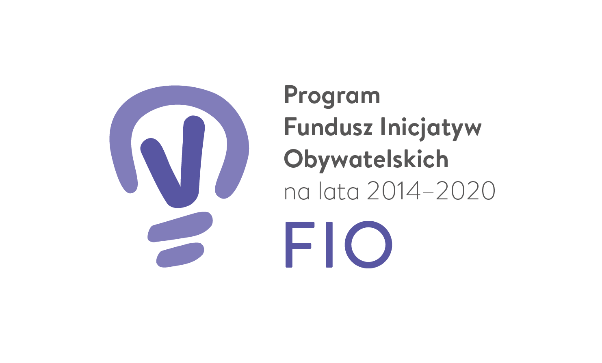 FIO 2014-2020
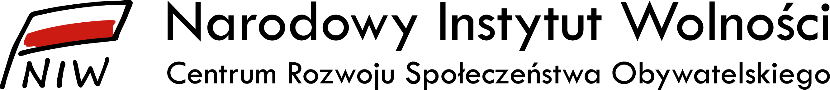 Oświadczenia w ofercie
Każdy Oferent oświadcza, iż jest podmiotem uprawnionym do udziału w konkursie.
Oddział terenowy nieposiadający osobowości prawnej oświadcza, iż posiada pełnomocnictwo szczegółowe do działania w ramach niniejszego konkursu, w imieniu jednostki macierzystej.
Spółki non profit oświadczają, iż nie działają w celu osiągnięcia zysku oraz przeznaczają całość dochodu na realizację celów statutowych oraz nie przeznaczają zysku do podziału między swoich udziałowców, akcjonariuszy i pracowników.
Każdy Oferent oświadcza czy nie zalega z opłacaniem należności z tytułu zobowiązań podatkowych oraz z opłacaniem należności z tytułu składek na ubezpieczenia społeczne.
Każdy Oferent oświadcza, iż proponowane zadanie publiczne będzie realizowane wyłącznie w zakresie działalności pożytku publicznego Oferenta(-tów).
Każdy Oferent oświadcza, że zadania realizowane w ramach działalności odpłatnej, nie mieszczą się w działalności gospodarczej prowadzonej przez Oferenta. Pobieranie świadczeń pieniężnych będzie się odbywać wyłącznie w ramach prowadzonej odpłatnej działalności pożytku publicznego.
Każdy Oferent oświadcza, iż dane zawarte w części II oferty są zgodne z Krajowym Rejestrem Sądowym/właściwą ewidencją.
Każdy Oferent oświadcza czy znajduje się w rejestrze podmiotów wykluczonych z możliwości otrzymywania środków przeznaczonych na realizację programów finansowanych z udziałem środków europejskich.
Każdy Oferent oświadcza, iż w zakresie związanym z otwartym konkursem ofert, w tym z gromadzeniem, przetwarzaniem i przekazywaniem danych osobowych, a także wprowadzaniem ich do systemów informatycznych, osoby, których dotyczą te dane, złożyły stosowne oświadczenia zgodnie z ustawą z dnia 29 sierpnia 1997 r. o ochronie danych osobowych oraz RODO.
Każdy Oferent oświadcza wysokość przychodu osiągniętą w 2017 roku.
Każdy Oferent oświadcza czy jego siedziba mieści się w miejscowości liczącej nie więcej niż 25 tys. mieszkańców.
Każdy Oferent oświadcza czy jego siedziba mieści się w miejscowości liczącej w miejscowości liczącej powyżej 25 tys. mieszkańców, jednakże nie więcej niż 50 tys. mieszkańców.
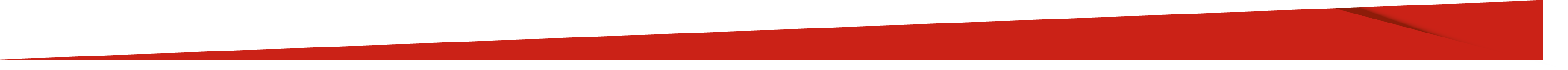 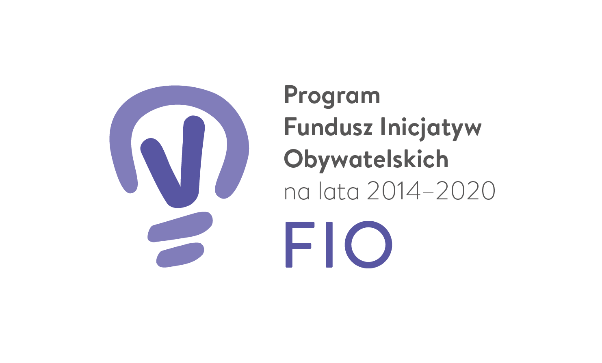 FIO 2014-2020
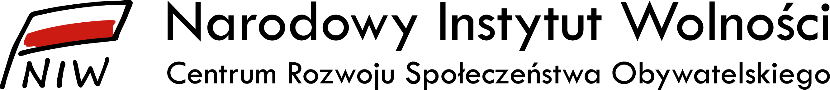 Harmonogram konkursu

Nabór Ofert: połowa grudnia 2018 – połowa stycznia 2019
Wyniki oceny formalnej: około tydzień po zakończeniu naboru Ofert
Wyniki: około druga połowa marca 2019
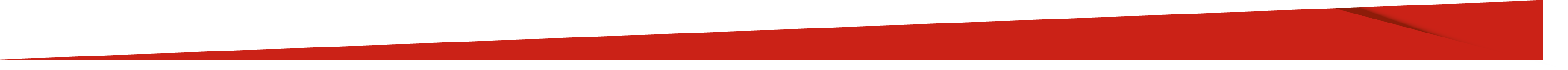 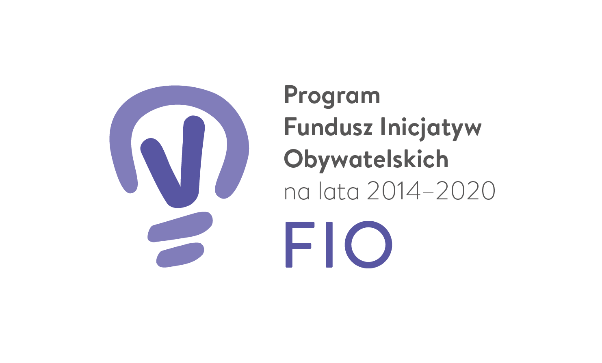 FIO 2014-2020
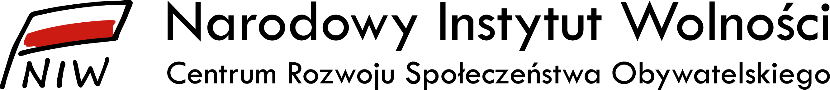 Polecane materiały

Regulamin Konkursu Fundusz Inicjatyw Obywatelskich edycja 2019;
Program Fundusz Inicjatyw Obywatelskich na lata 2014-2020;
Podręcznik dla Oferentów FIO edycja 2019;
Wytyczne dla Ekspertów FIO edycja 2019;
Najczęściej Zadawane Pytania;
Planer budżetu FIO 2019.

Dokumenty będą dostępne do pobrania w trakcie naboru na stronie: www.niw.gov.pl w pierwszym tygodniu naboru Ofert.
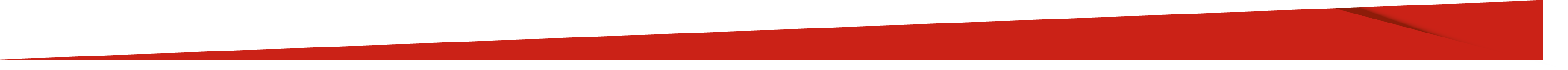 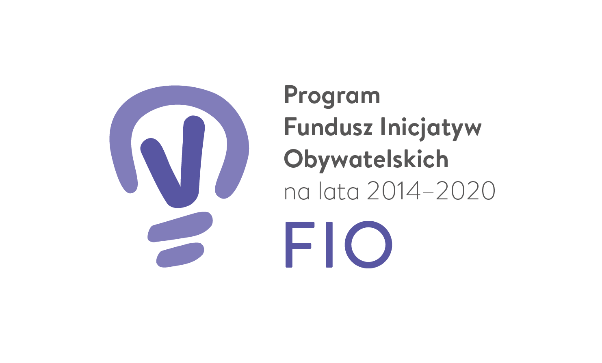 FIO 2014-2020
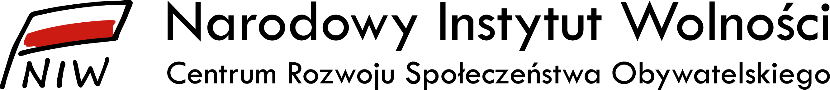 Źródła informacji

Pytania można kierować na adres:
FIO@niw.gov.pl;
kontakt@niw.gov.pl;
Członków Biura FIO, NIW-CRSO;
Infolinię pod numerem telefonu 601-901-285 w godz. 10:00-15:00 od poniedziałku do piątku;
Profil NIW-CRSO na Facebook’u.
Strona internetowa: www.niw.gov.pl
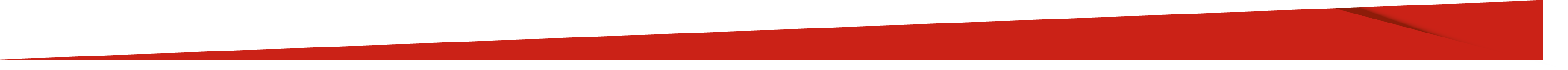 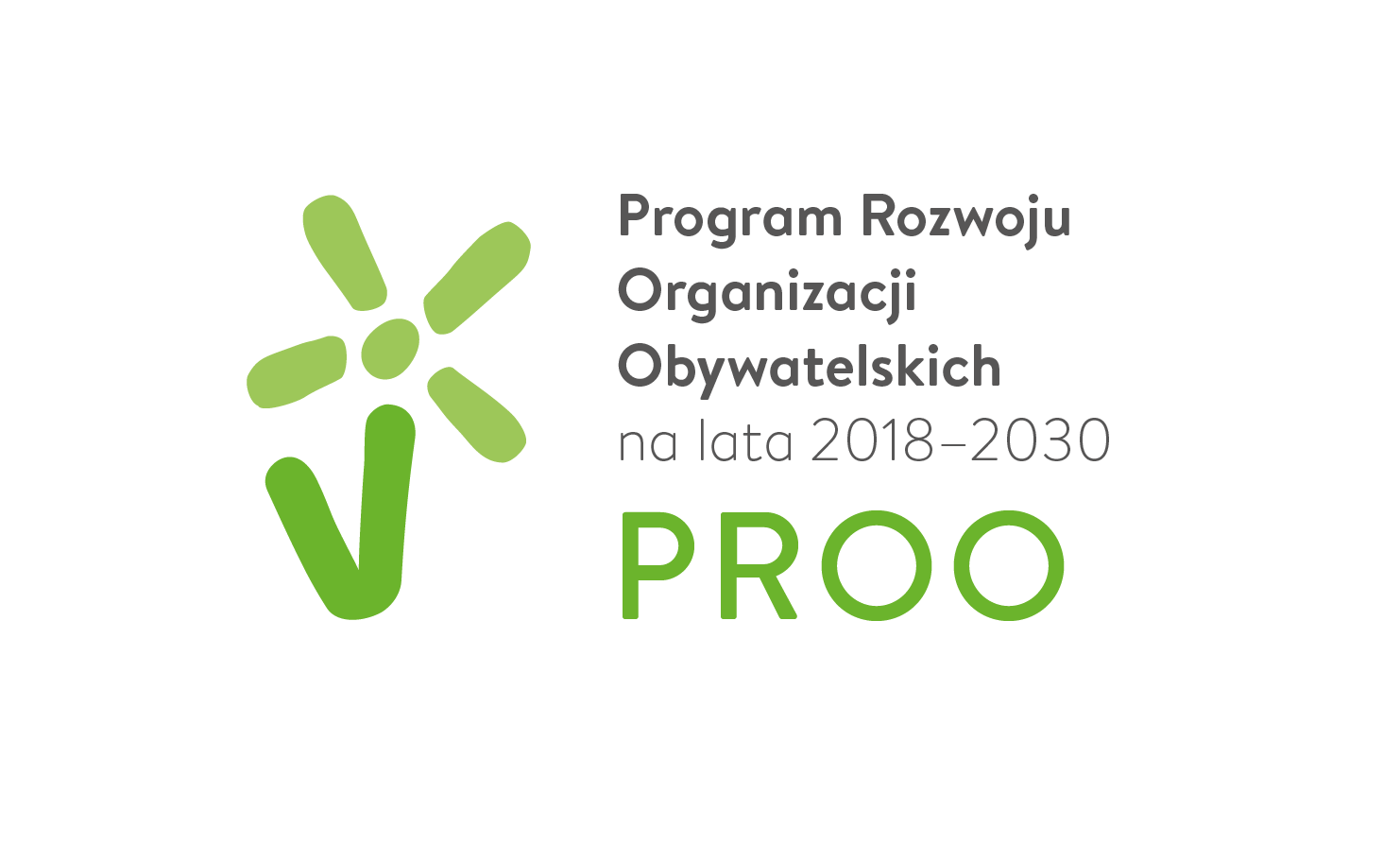 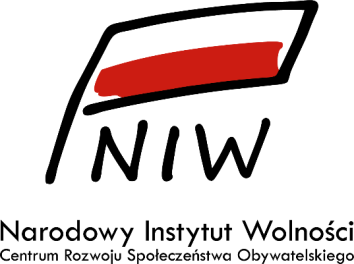 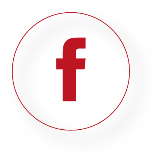 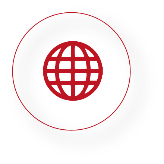 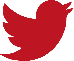 /niwcrso
/niw.gov.pl
/narodowyinstytutwolnosci
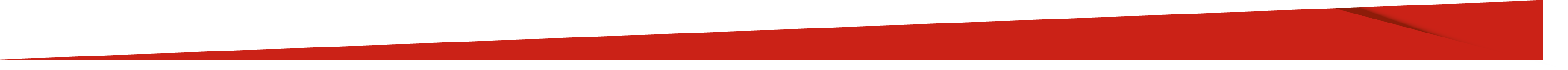 CELE PROO
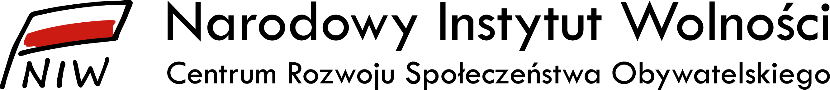 Programu Rozwoju Organizacji Obywatelskich na lata 2018–2030 PROO 

Cel szczegółowy 1. Wzrost zaangażowania obywateli i organizacji obywatelskich w życie publiczne
Cel szczegółowy 2. Wzmocnienie organizacji obywatelskich w wymiarze strategicznym
Cel szczegółowy 3. Poprawa stabilności finansowej organizacji obywatelskich

Planowane rezultaty programu PROO to:
Wzrost zaangażowania organizacji obywatelskich w życie publiczne
Zwiększenie dynamiki dialogu obywatelskiego w Polsce
Znacząca poprawa stabilności działania organizacji społeczeństwa obywatelskiego
Wzmocnienie organizacji, które dotychczas z uwagi na profil lub specyfikę działalności miały ograniczone możliwości korzystania ze wsparcia publicznego
Poprawa bieżącej zdolności organizacji obywatelskich do realizacji podstawowych form działalności
Wzrost stabilności finansowej organizacji pozarządowych w perspektywie wieloletniej
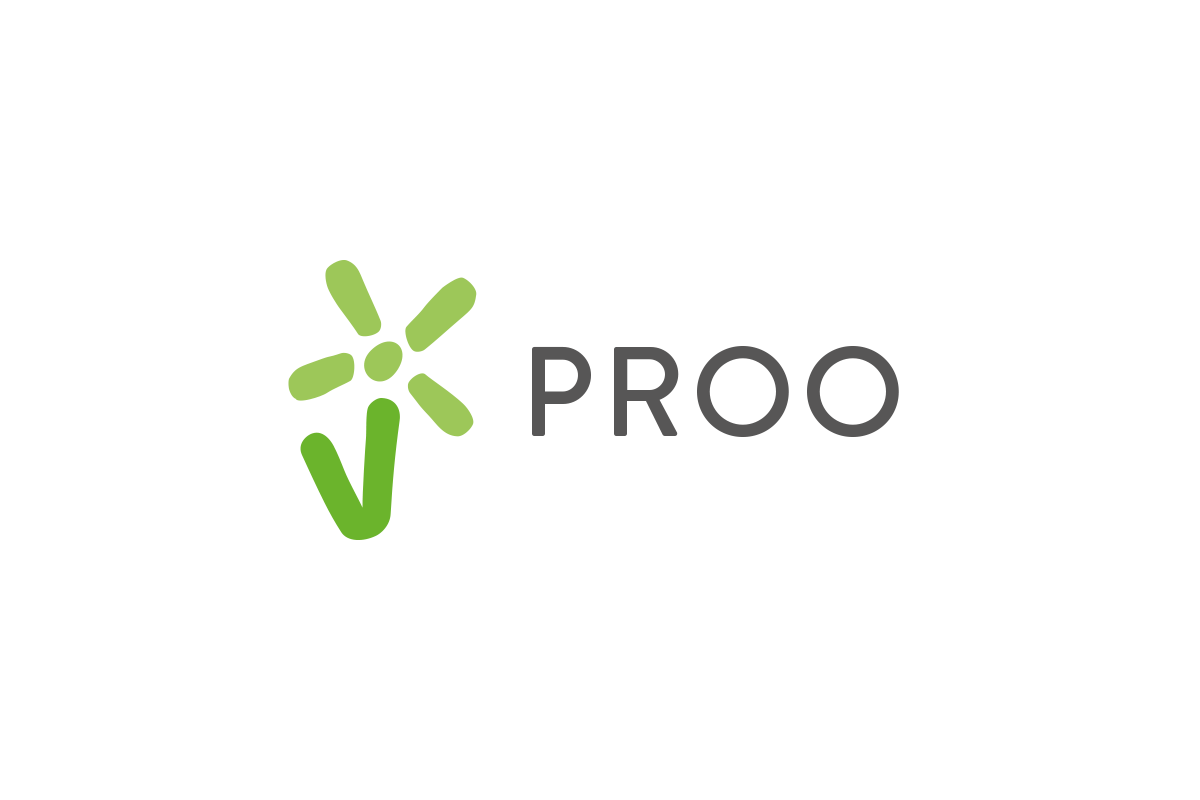 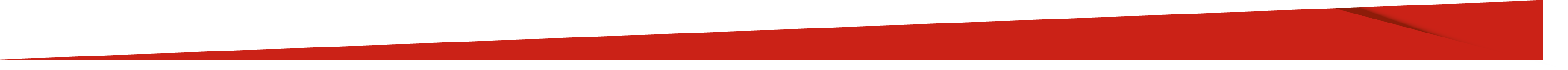 CELE PROO
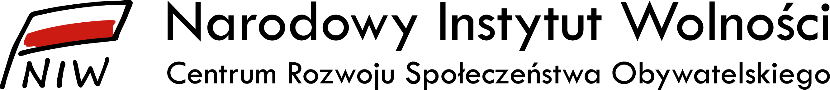 Programu Rozwoju Organizacji Obywatelskich na lata 2018–2030 PROO
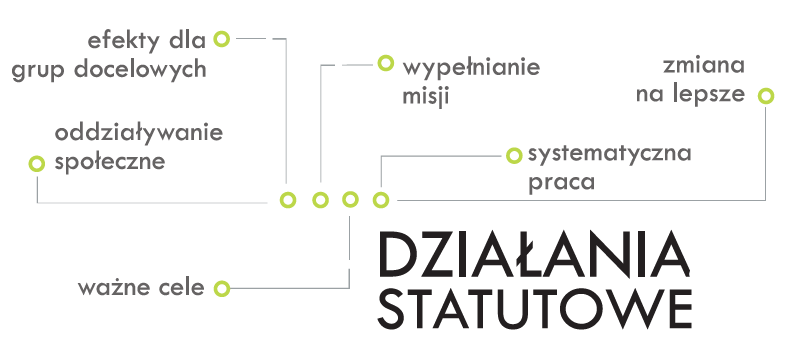 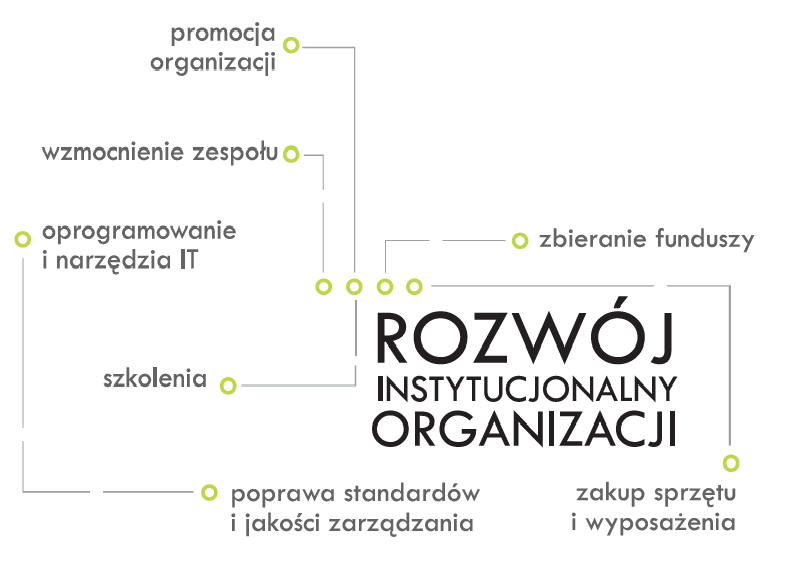 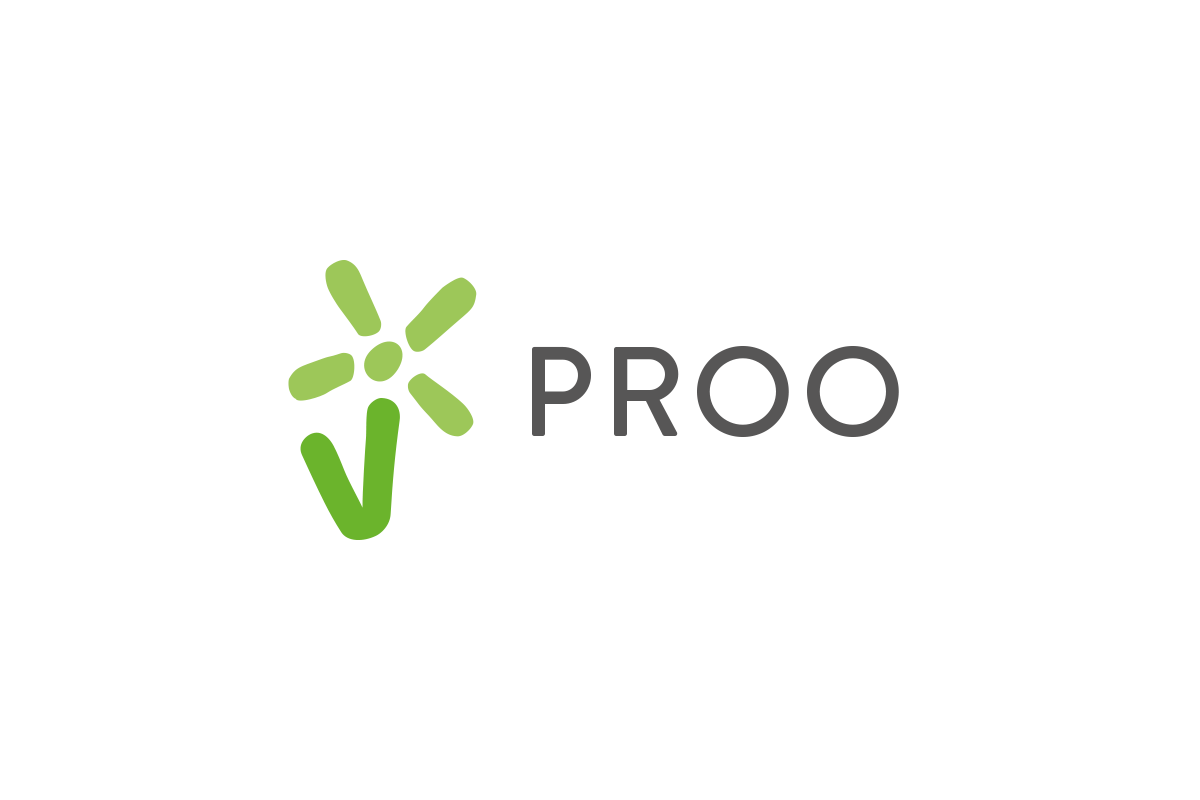 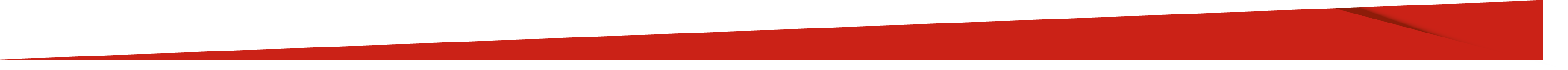 PROO 2018-2030
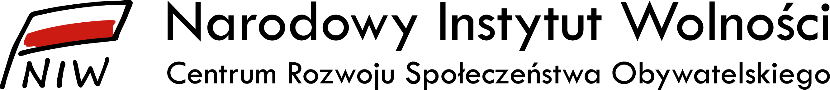 Program Rozwoju Organizacji Obywatelskich na lata 2018–2030 PROO przyjęty uchwałą nr 104/2018 Rady Ministrów z dnia 7 sierpnia 2018 roku
Cel ogólny: wsparcie rozwoju instytucjonalnego organizacji społeczeństwa obywatelskiego oraz zwiększenie udziału tych organizacji w życiu publicznym i budowaniu demokracji.
Otwarte konkursy dotacyjne będą ogłaszane w ramach pięciu priorytetów:
Zrównoważony rozwój organizacyjny1a. Wsparcie działań misyjnych i rozwoju instytucjonalnego 1b. Dotacje na wkład własny
Kapitały żelazne
2a. Dotacje operacyjne na wsparcie budowania początkowych kapitałów żelaznych
2b. Dofinansowanie początkowych kapitałów żelaznych
2c. Dofinansowanie rozbudowy kapitałów żelaznych
Rozwój instytucjonalny lokalnych organizacji strażniczych i mediów obywatelskich
Rozwój instytucjonalny think tanków obywatelskich
Wsparcie doraźne 
Łączna wartość środków przeznaczonych na realizację PROO wynosi 585 mln zł (Fundusz Wspierania Rozwoju Społeczeństwa Obywatelskiego – 4% z dopłat do gier objętych monopolem państwa).
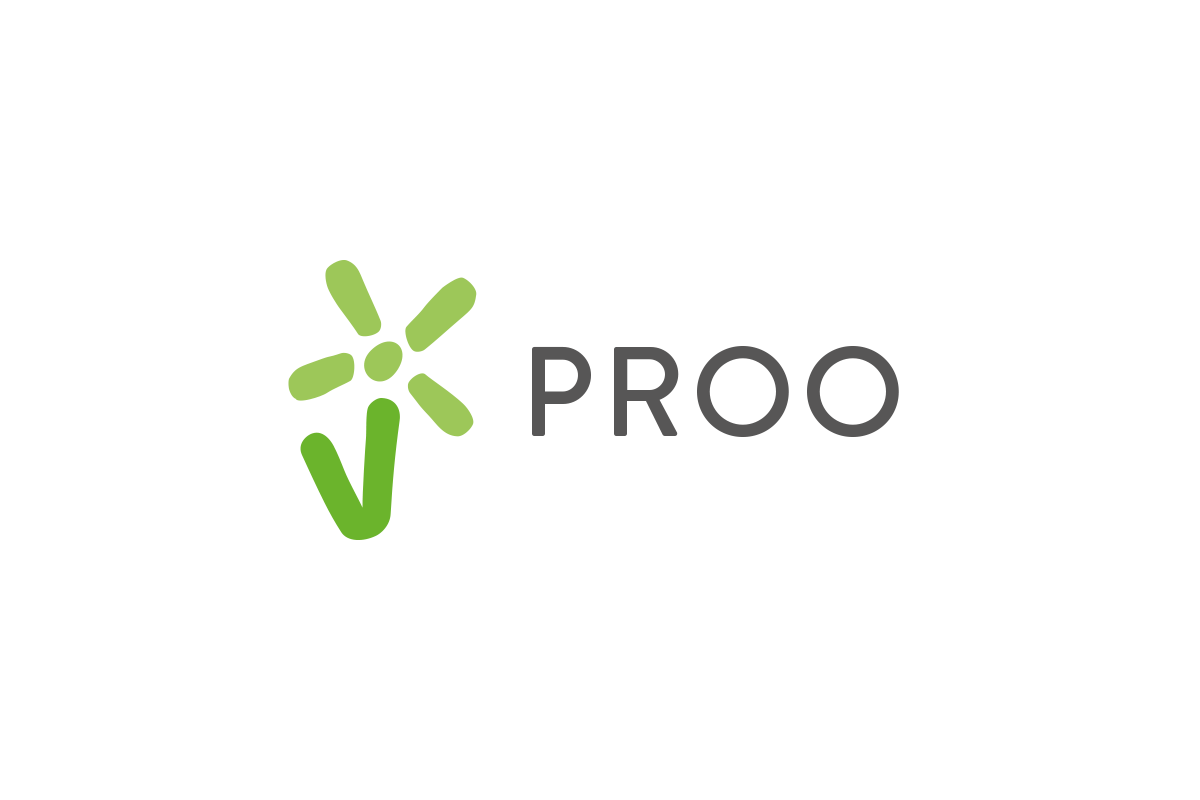 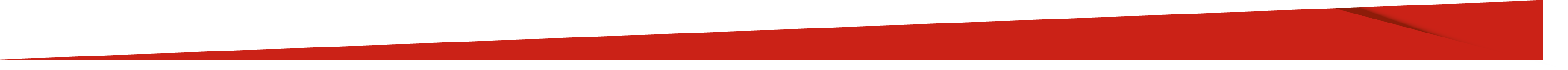 BENEFICJENCI PROO
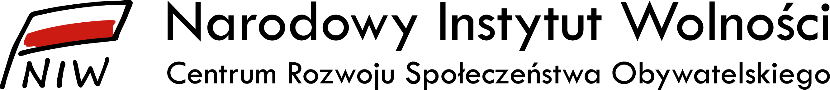 Kogo wspieramy?

Organizacje pozarządowe, o których mowa w art. 3 ust. 2 UoDPPiW, w tym w szczególności stowarzyszenia (w tym stowarzyszenia zwykłe), związki stowarzyszeń, fundacje oraz jednostki terenowe organizacji pozarządowych posiadające osobowość prawną
Osoby prawne i jednostki organizacyjne działające na podstawie przepisów o stosunku Państwa do Kościoła Katolickiego w Rzeczypospolitej Polskiej, o stosunku Państwa do innych kościołów i związków wyznaniowych oraz o gwarancjach wolności sumienia i wyznania, jeżeli ich cele statutowe obejmują prowadzenie działalności pożytku publicznego
Spółki akcyjne i spółki z ograniczoną odpowiedzialnością, które nie działają w celu osiągnięcia zysku oraz przeznaczają całość dochodu na realizację celów statutowych oraz nie przeznaczają zysku do podziału między swoich udziałowców, akcjonariuszy i pracowników
Spółdzielnie socjalne
Dodatkowe kryteria udziału
Priorytet 3 i Priorytet 4 Programu PROO dedykowane są organizacjom, których dotychczasowa działalność pozwala na zakwalifikowanie ich jako media obywatelskie, organizacje strażnicze, think tanki
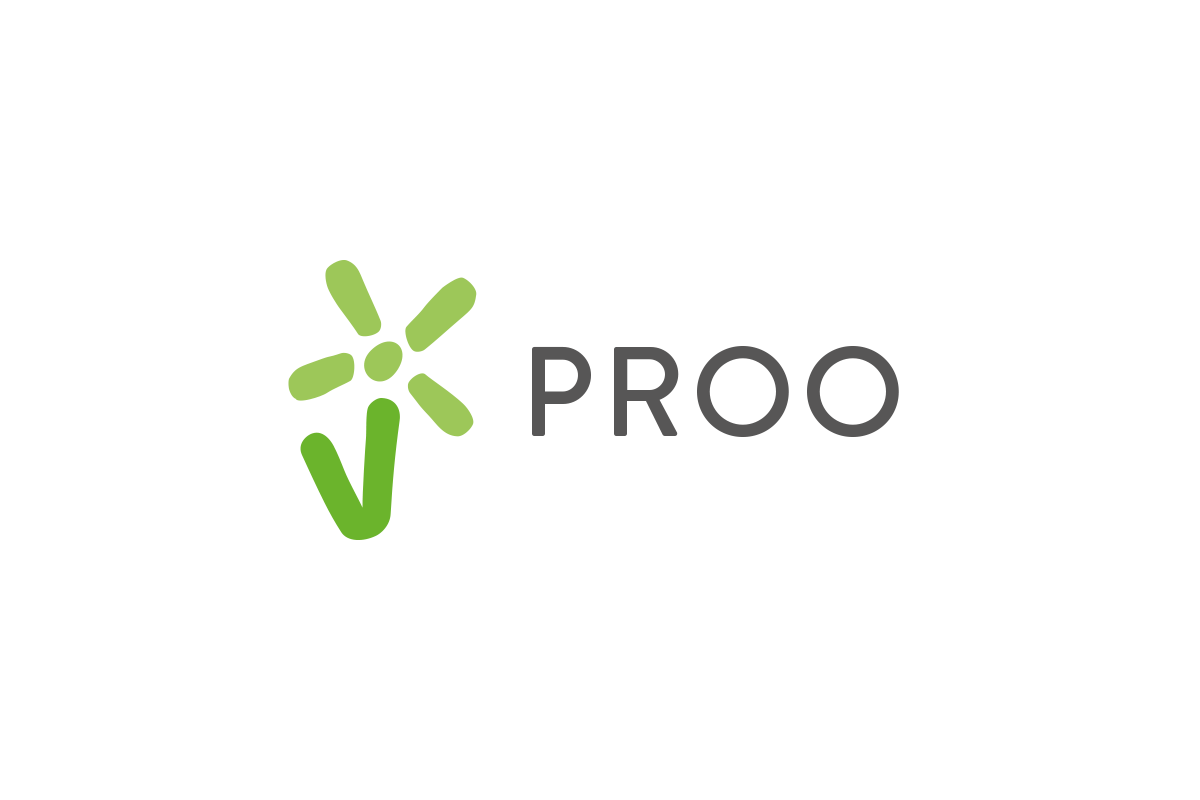 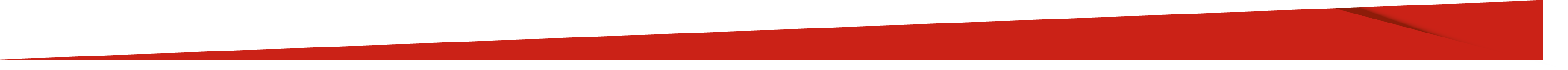 BENEFICJENCI PROO
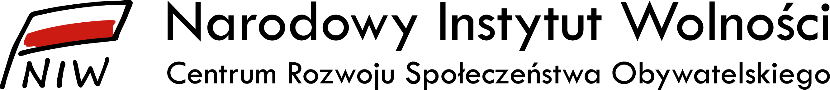 Grupa partnerska

Grupa partnerska może być tworzona przez Wnioskodawcę oraz inne podmioty uprawnione do udziału w Konkursie lub podmioty nieuprawnione do udziału w Konkursie w celu współpracy przy realizacji działań przedstawionych we wniosku 
Niedozwolone są przepływy finansowe do partnerów, którymi są podmioty nieuprawnione do udziału w Konkursie

Lider grupy partnerskiej
Podmiot uprawniony do udziału w Konkursie
Reprezentuje grupę na zewnątrz
Ponosi całkowitą odpowiedzialność za osiągnięcie zakładanych rezultatów zadania i rozliczenie dotacji
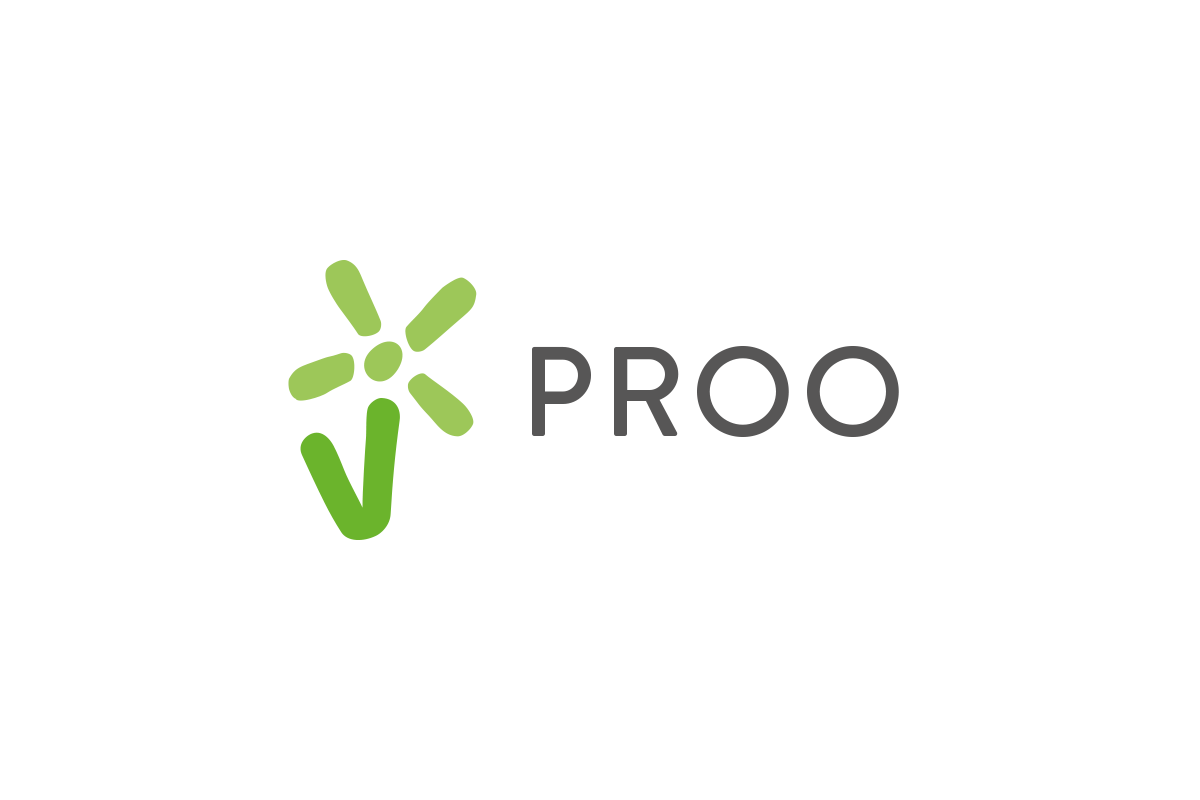 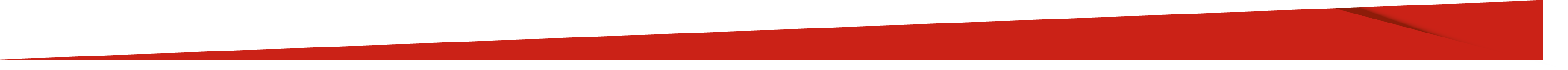 PRIOTYTET 1A
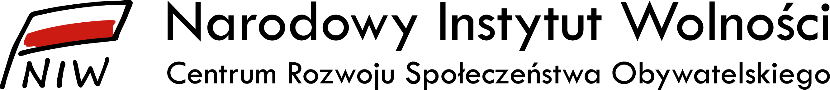 Priorytet 1a. Wsparcie działań misyjnych i rozwoju instytucjonalnego
Przedmiot wsparcia
Wspieranie działań statutowych organizacji sektora pozarządowego
Wspieranie rozwoju instytucjonalnego organizacji pozarządowych, w tym: budowanie stabilnych podstaw ich dalszego funkcjonowania, tworzenie perspektywicznych planów działania i finansowania, podnoszenie standardów pracy i zarządzania organizacją
Wspieranie rozwoju porozumień organizacji, platform współpracy, reprezentacji środowisk organizacji sektora pozarządowego
Tryb naboru wniosków
Otwarty konkurs dotacyjny, wnioski wstępne oraz wnioski pełne
Wartość i okres na jaki przyznawana jest dotacja
Minimalna: 150 tys. zł maksymalnie: 700 tys. zł, na okres od 24 do 36 miesięcy
Rozliczenie dotacji
Przez rezultaty (realizacja wszystkich działań i osiągnięcie co najmniej 80% zadeklarowanego poziomu wskaźników)
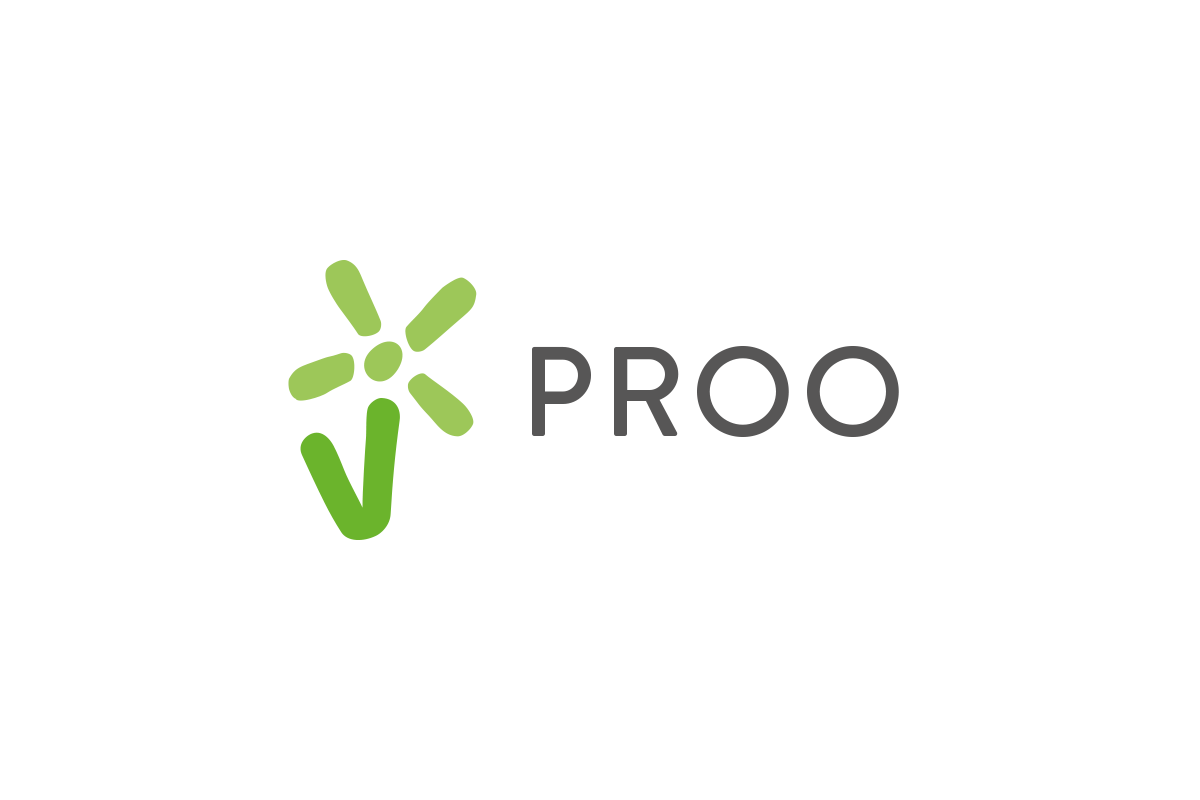 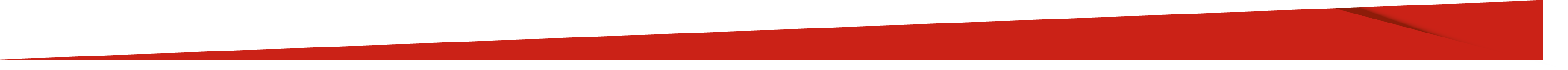 PRIOTYTET 1A
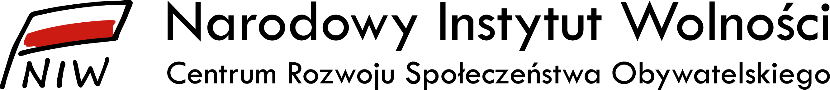 Priorytet 1a. Wsparcie działań misyjnych i rozwoju instytucjonalnego
Rozliczenie przez rezultaty: 
Dotacja zostanie uznana za rozliczoną, jeżeli wszystkie działania zostały zrealizowane, a poziom osiągniętych wskaźników rezultatu (średnia arytmetyczna odnosząca do docelowych wartości wszystkich wskaźników, wskazanych we wniosku) wynosi co najmniej 80%
W przypadku, gdy wszystkie zaplanowane działania zostały zrealizowane, a wskaźniki rezultatu zostały osiągnięte na poziomie niższym niż 80%, NIW dokonuje analizy, której celem jest ustalenie możliwej do rozliczenia kwoty dotacji. W szczególności pod uwagę brany jest stosunek wartości dotacji do osiągniętych wskaźników rezultatu (średniej arytmetycznej wszystkich zaplanowanych do osiągnięcia wartości wskaźników w danym okresie rozliczeniowym)
W przypadku, gdy nie zostały zrealizowane wszystkie działania lub średnia procentowa wartości realizacji wskaźników wyniosła poniżej 50%, Dyrektor określa wysokość kwoty dotacji do zwrotu
Niewykorzystane środki muszą zostać zwrócone

Wydatkowanie środków:
Dopuszczalne poza granicami kraju
Wymagane ujęcie w księgach rachunkowych Beneficjenta
Zakup środków trwałych (lub wartości niematerialnych i prawnych) do wartości 10 tys. zł
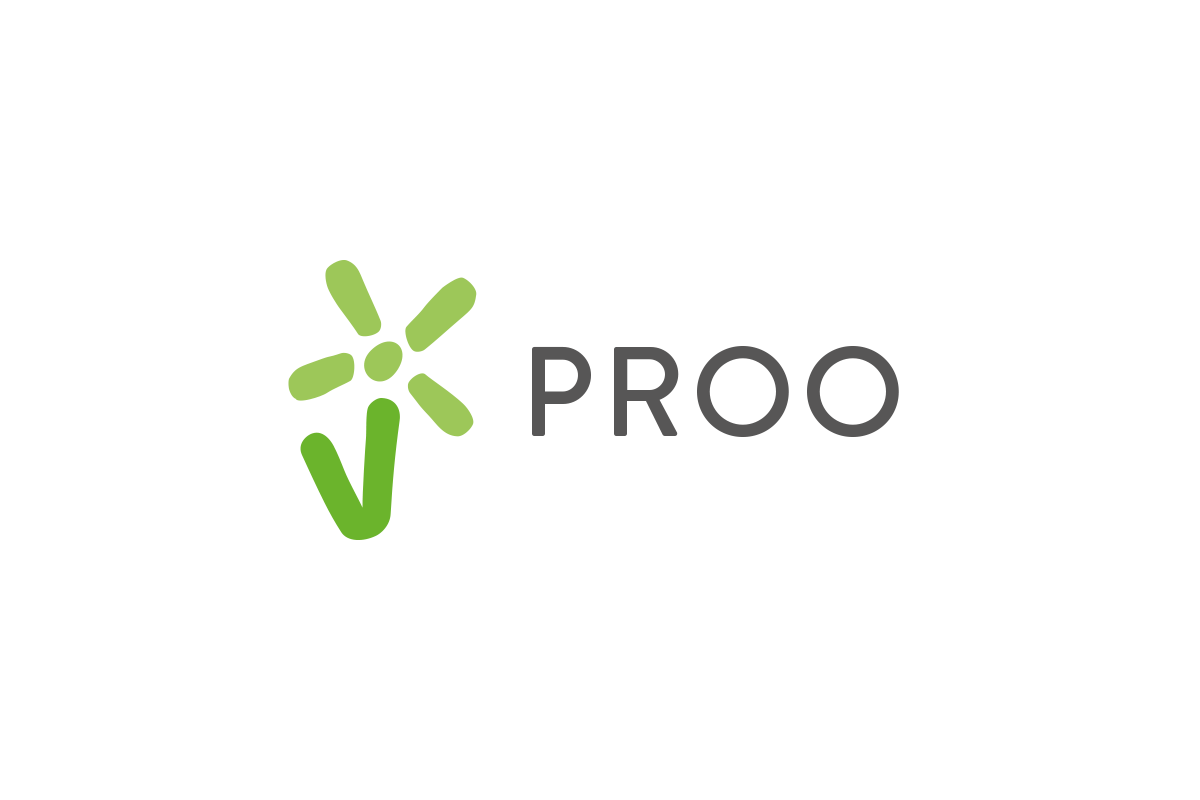 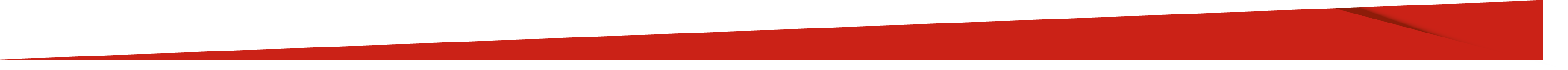 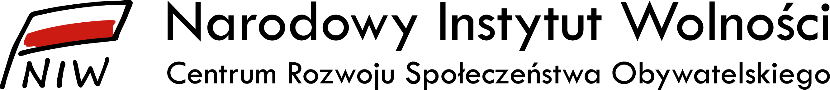 KAPITAŁY ŻELAZNE
Priorytet 2. Kapitały żelazne
Priorytet zakłada wsparcie rozwoju instytucjonalnego organizacji społeczeństwa obywatelskiego poprzez poprawę stabilności finansowej organizacji obywatelskich w wyniku budowania kapitałów żelaznych.
Stanowiące owoc filantropii indywidualnej i korporacyjnej, nienaruszalne, bezpiecznie inwestowane i zarządzane w sposób przejrzysty kapitały żelazne umożliwiają realizację długofalowych strategii wspierania celów społecznych.

Przeznaczenie dotacji
Priorytet 2a. Wsparcie budowania początkowych kapitałów żelaznych (dotacje operacyjne)
Priorytet 2b. Tworzenie początkowych kapitałów żelaznych
Priorytet 2c. Wsparcie rozbudowy kapitałów żelaznych

Zaplanowana została możliwość dokapitalizowania zarówno kapitałów żelaznych utworzonych w wyniku wsparcia w ramach Programu, jak również takich, które zostały zbudowane przy wykorzystaniu innych źródeł finansowania.
Planowane uruchomienie priorytetu 2a. w 2019 r., środki będą mogły zostać przeznaczone na budowę zaplecza organizacyjnego, opracowanie strategii i zawiązanie koalicji na rzecz utworzenia kapitału żelaznego
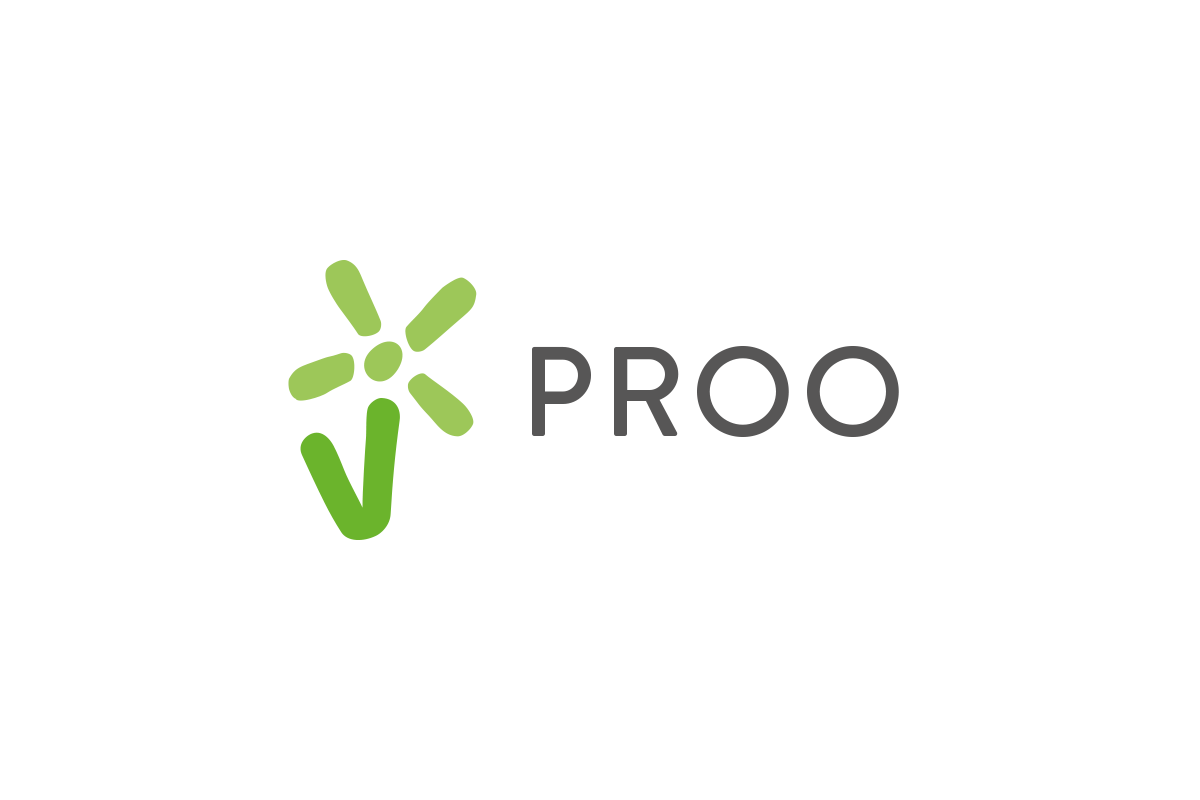 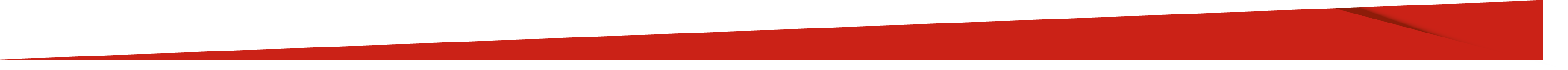 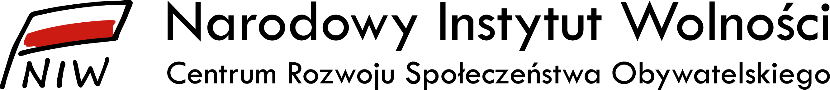 ORGANIZACJE STRAŻNICZE I MEDIA OBYWATELSKIE
Priorytet 3. Rozwój instytucjonalny lokalnych organizacji strażniczych i mediów obywatelskich

Przedmiot wsparcia
Priorytet zakłada wsparcie inicjatyw służących rozwojowi instytucjonalnemu oraz realizacji działań statutowych przez lokalne organizacje strażnicze i media obywatelskie, działające na rzecz tworzenia przestrzeni dla pluralistycznej debaty wokół istotnych spraw publicznych, monitorowania działań instytucji publicznych i prywatnych w duchu troski o dobro wspólne, w szczególności tam, gdzie podejmowane są decyzje lub stanowione jest prawo

Przeznaczenie dotacji
Wspieranie działań statutowych tych organizacji
Rozwój instytucjonalny organizacji, w tym: budowanie stabilnych podstaw ich dalszego funkcjonowania, tworzenie perspektywicznych planów działania i finansowania, podnoszenie standardów pracy i zarządzania organizacją
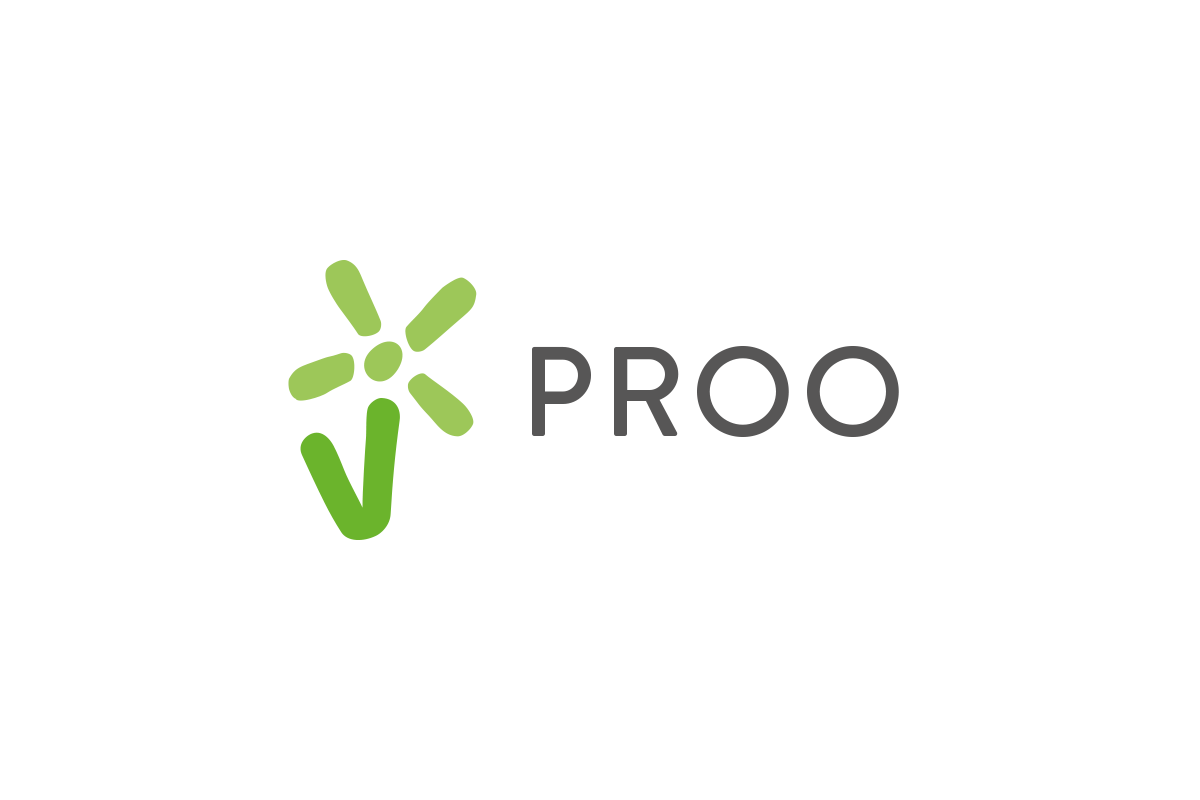 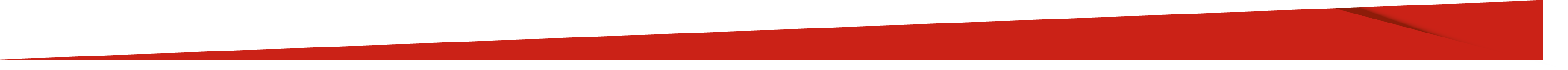 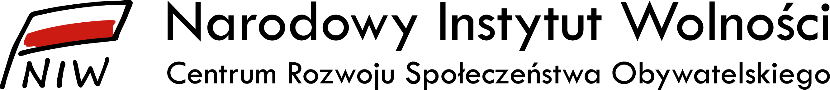 ORGANIZACJE STRAŻNICZE I MEDIA OBYWATELSKIE
Priorytet 3. Rozwój instytucjonalny lokalnych organizacji strażniczych i mediów obywatelskich

Dodatkowe wymogi dla wnioskodawców
W ramach priorytetu o dotacje mogą ubiegać się wyłącznie następujące kategorie organizacji obywatelskich:
Media obywatelskie – organizacje prowadzące regularną działalność wydawniczą, których celem jest publikowanie treści ważnych z punktu widzenia społeczności lokalnej lub regionalnej, a dominujący obszar tematyczny zainteresowania wydawnictwa obejmuje wyłącznie poziom lokalny lub regionalny
Organizacje strażnicze – tj. organizacje, których celem jest obywatelska kontrola działań władz publicznych lub instytucji prywatnych oraz które systematycznie monitorują procesy legislacyjne, rzetelność, uczciwość i sprawność władz, a także wywieranie wpływu na rzecz osiągnięcia zmian w odniesieniu do zdiagnozowanych problemów w sferze publicznej, przy zachowaniu stałej dbałości o dokumentowanie i upowszechnianie informacji o prowadzonej działalności
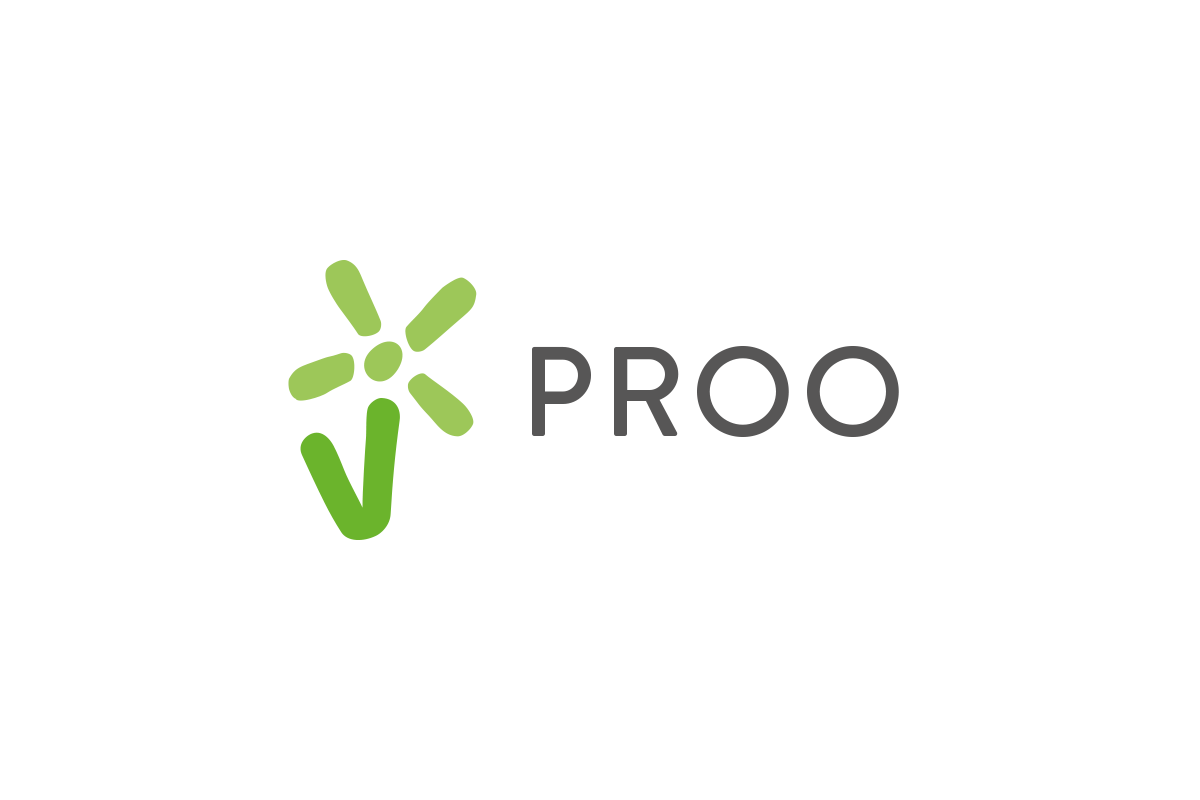 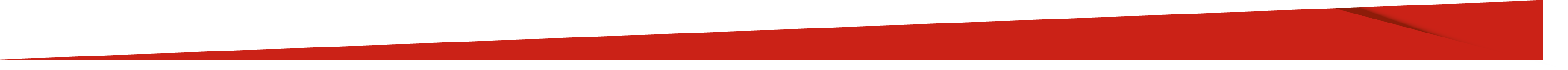 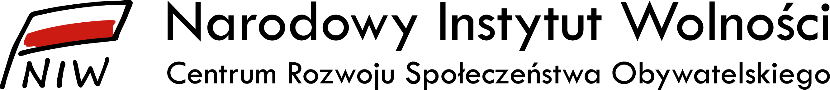 ORGANIZACJE STRAŻNICZE I MEDIA OBYWATELSKIE
Priorytet 3. Rozwój instytucjonalny lokalnych organizacji strażniczych i mediów obywatelskich
Przedmiot wsparcia: 
Wspieranie działań statutowych organizacji strażniczych i mediów obywatelskich 
Wspieranie rozwoju instytucjonalnego tych organizacji pozarządowych
Tryb naboru wniosków
Otwarty konkurs dotacyjny
Wartość i okres na jaki przyznawana jest dotacja
Minimalnie: 20 tys. zł maksymalnie: 200 tys. zł, na okres do 24 miesięcy
Rozliczenie dotacji
Przez rezultaty (realizacja wszystkich działań i osiągnięcie co najmniej 80% zadeklarowanego poziomu wskaźników)
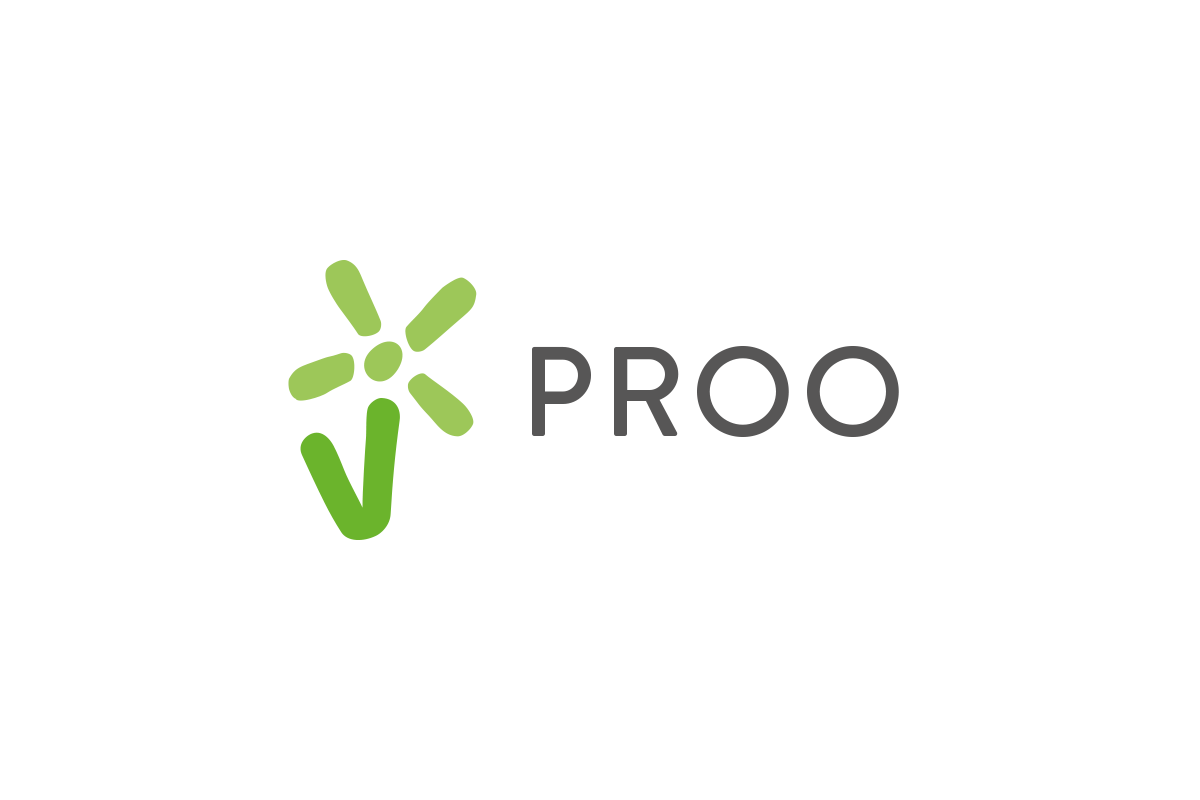 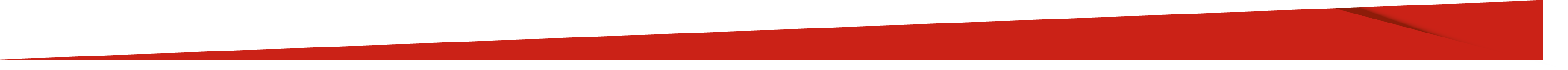 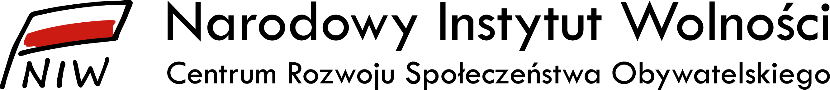 PROO – THINK TANKI
Priorytet 4. Rozwój instytucjonalny think tanków obywatelskich

Priorytet zakłada udzielanie dotacji celowej na realizację zadania polegającego na wsparciu inicjatyw służących rozwojowi instytucjonalnemu think tanków – organizacji obywatelskich o profilu analityczno-badawczym, nie działających dla zysku (non-profit) i funkcjonujących na marginesie formalnych procesów politycznych (zarówno na poziomie ogólnopolskim, jak i regionalnym)

Przeznaczenie dotacji
Wspieranie działań statutowych organizacji sektora pozarządowego
Rozwój instytucjonalny organizacji, w tym: budowanie stabilnych podstaw ich dalszego funkcjonowania, tworzenie perspektywicznych planów działania i finansowania, podnoszenie standardów pracy i zarządzania organizacją
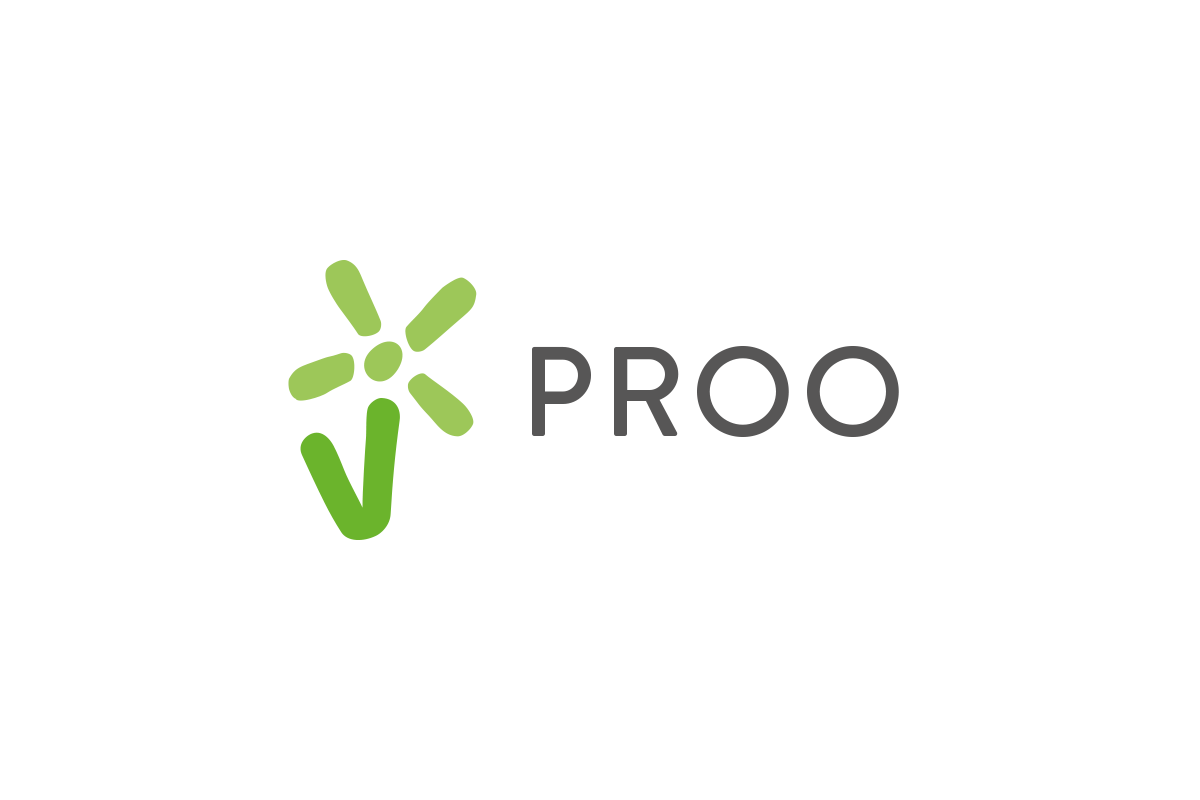 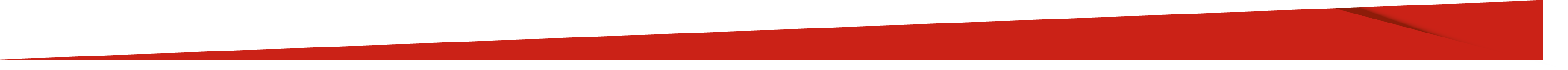 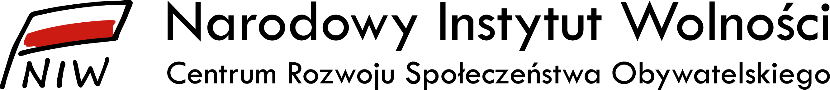 PROO – THINK TANKI
Priorytet 4. Rozwój instytucjonalny think tanków obywatelskich

Przedmiot wsparcia: 
Wspieranie działań statutowych think tanków obywatelskich
Wspieranie rozwoju instytucjonalnego tych organizacji
Tryb naboru wniosków
Otwarty konkurs dotacyjny
Wartość i okres na jaki przyznawana jest dotacja
Maksymalnie: 300 tys. zł, na okres do 24 miesięcy
Rozliczenie dotacji
Przez rezultaty (realizacja wszystkich działań i osiągnięcie co najmniej 80% zadeklarowanego poziomu wskaźników)
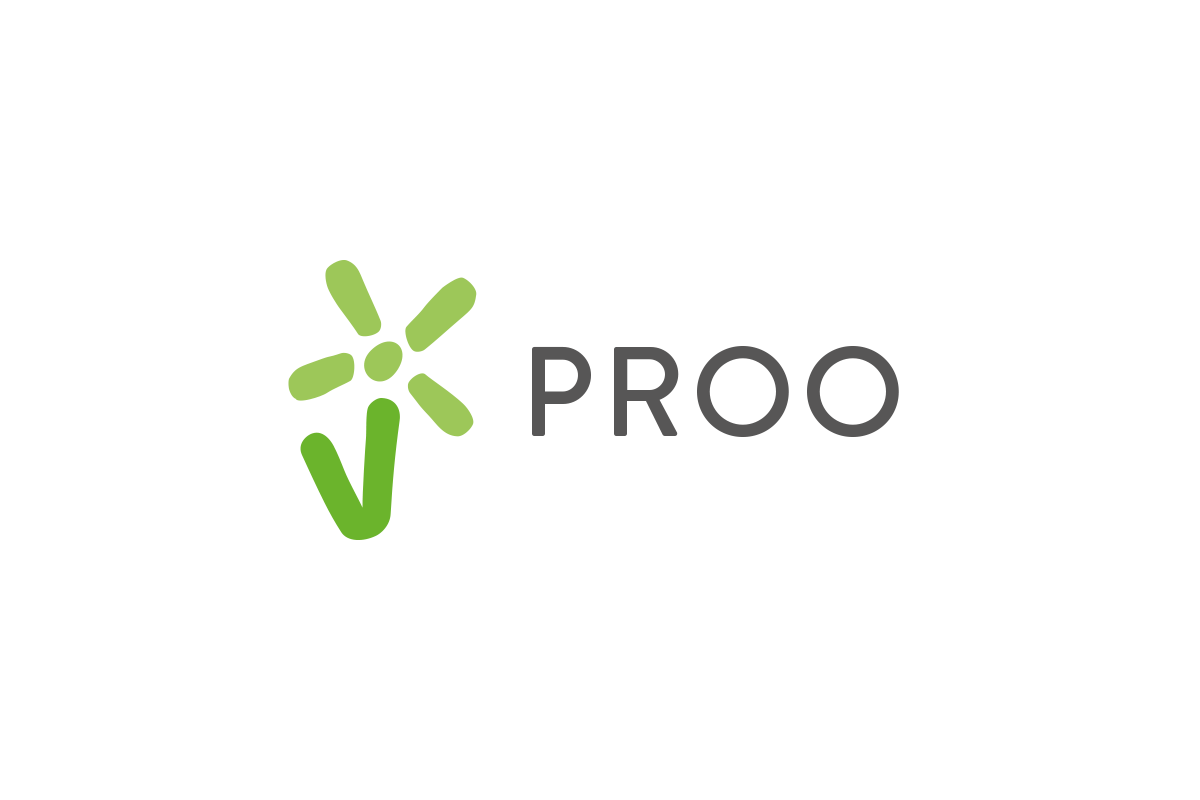 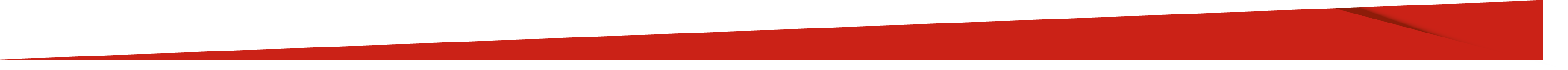 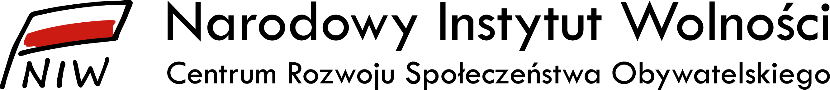 WSPARCIE DORAŹNE
Priorytet 5. Wsparcie doraźne
Przedmiot wsparcia
Priorytet zakłada udzielanie dotacji celowej na realizację zadania polegającego na wsparciu organizacji społeczeństwa obywatelskiego, które znalazły się w sytuacji mogącej istotnie ograniczać realizację ich celów statutowych i działalności programowej. 
Przewidziano również wsparcie dla organizacji, które z powodu braku środków finansowych nie mogą uczestniczyć w ważnych wydarzeniach życia publicznego o charakterze ponadlokalnym. 

Przeznaczenie dotacji
Pokrycie wydatków wynikających z nagłych potrzeb organizacji powstałych w wyniku wystąpienia nieprzewidzianych sytuacji i zdarzeń mogących mieć istotny wpływ na skuteczność działania organizacji i realizacji jej celów statutowych (np. awarii sprzętu, zniszczeń obiektów, innych zdarzeń losowych).
Pokrycie kosztów uczestnictwa przedstawicieli organizacji w wydarzeniach z życia publicznego o charakterze ogólnopolskim, ponadregionalnym, a także międzynarodowym, istotnych zarówno z punktu widzenia sektora pozarządowego lub związanych z branżą, w której działa dana organizacja.
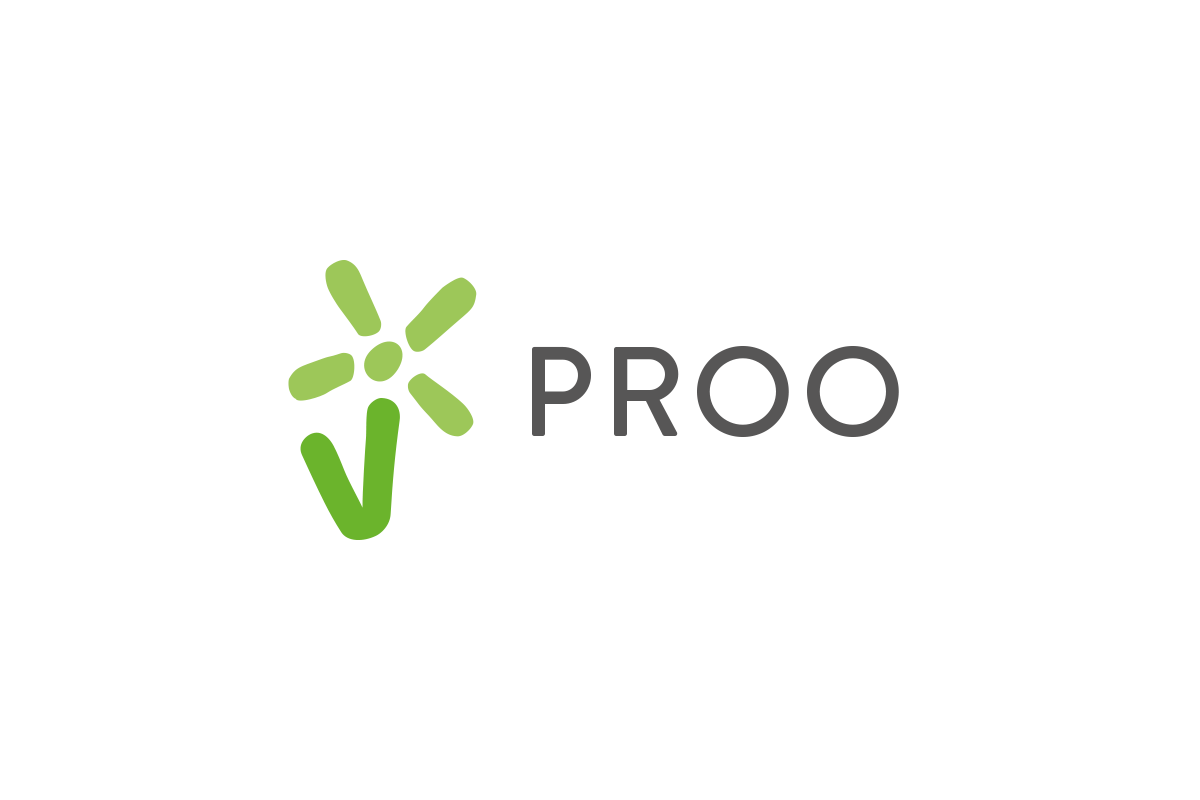 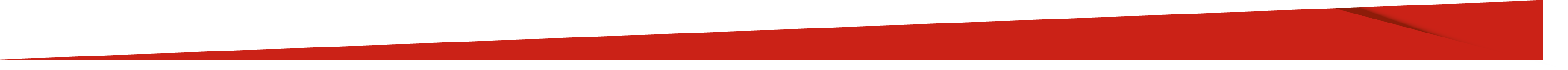 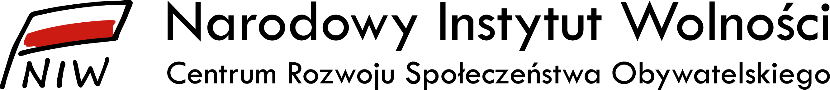 WSPARCIE DORAŹNE
Priorytet 5. Wsparcie doraźne

Przedmiot wsparcia
Pokrycie wydatków wynikających z nagłych potrzeb organizacji powstałych w wyniku wystąpienia nieprzewidzianych sytuacji i zdarzeń mogących mieć istotny wpływ na skuteczność działania organizacji – „POMOC DORAŹNA”
Pokrycie kosztów uczestnictwa przedstawicieli organizacji w wydarzeniach z życia publicznego o charakterze ogólnopolskim, ponadregionalnym, a także międzynarodowym – „ŻYCIE PUBLICZNE”
Tryb naboru wniosków
Otwarty konkurs dotacyjny w formule uproszczonej, realizowany w trybie ciągłym („szybka ścieżka”)
Wartość i okres na jaki przyznawana jest dotacja
Maksymalnie: 10 tys. zł, na okres do 3 miesięcy
Rozliczenie dotacji
Realizacja wszystkich zaplanowanych działań
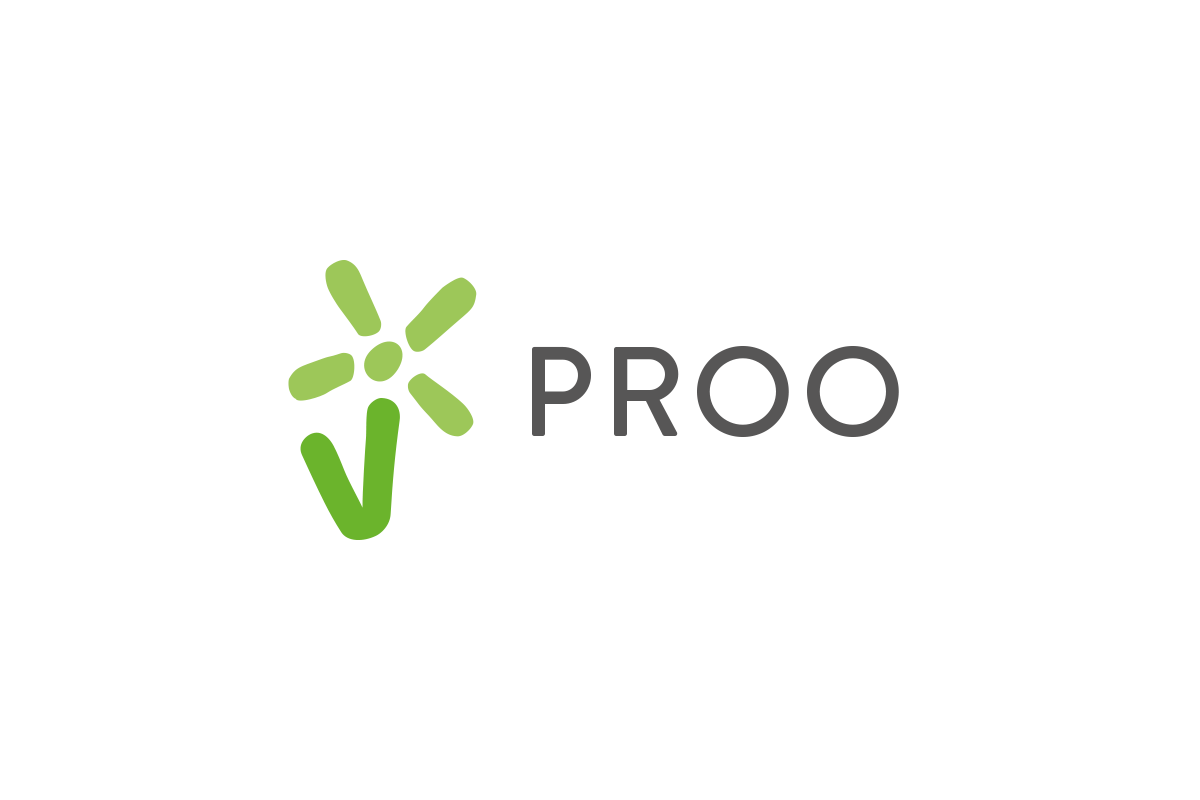 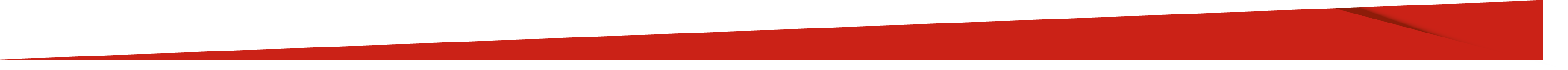 KRYTERIA OCENY
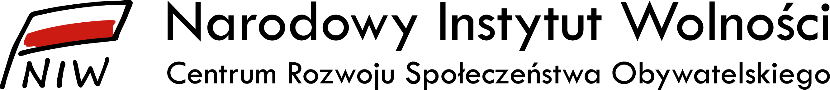 Ramowe kryteria oceny merytorycznej wniosków
Adekwatność wniosku w odniesieniu do celów Programu (celu głównego Programu i celów szczegółowych), w tym identyfikacja problemów i potrzeb organizacji oraz jej interesariuszy
Jakość zaplanowanych działań w odniesieniu do zidentyfikowanych przez organizację potrzeb, plan działań obejmuje rozwój instytucjonalny w powiązaniu z realizacją celów i działań misyjnych
Wpływ działań zawartych we wniosku na interesariuszy, organizację (Wnioskodawcę i ew. grupę partnerską) oraz jej otoczenie (zasięg i znaczenie wpływu działań z punktu widzenia rozwoju instytucjonalnego Wnioskodawcy, interesariuszy, otoczenia, spójność działań i rezultatów, jakość wskaźników rezultatu, zaproponowanych metod pomiaru ich osiągnięcia, plan utrzymania trwałości rezultatów)
Możliwość (wykonalność) realizacji działań zaplanowanych we wniosku (w grupie partnerskiej z uwzględnieniem doświadczenia jej członków) – potencjał kadrowy, techniczny, ekonomiczny Wnioskodawcy, doświadczenie w działalności opisanej we wniosku, adekwatność sposobu zarządzania realizacją zaplanowanych działań
Zasadność planowanych wydatków w stosunku do rezultatów i zakresu działań, które obejmuje wniosek
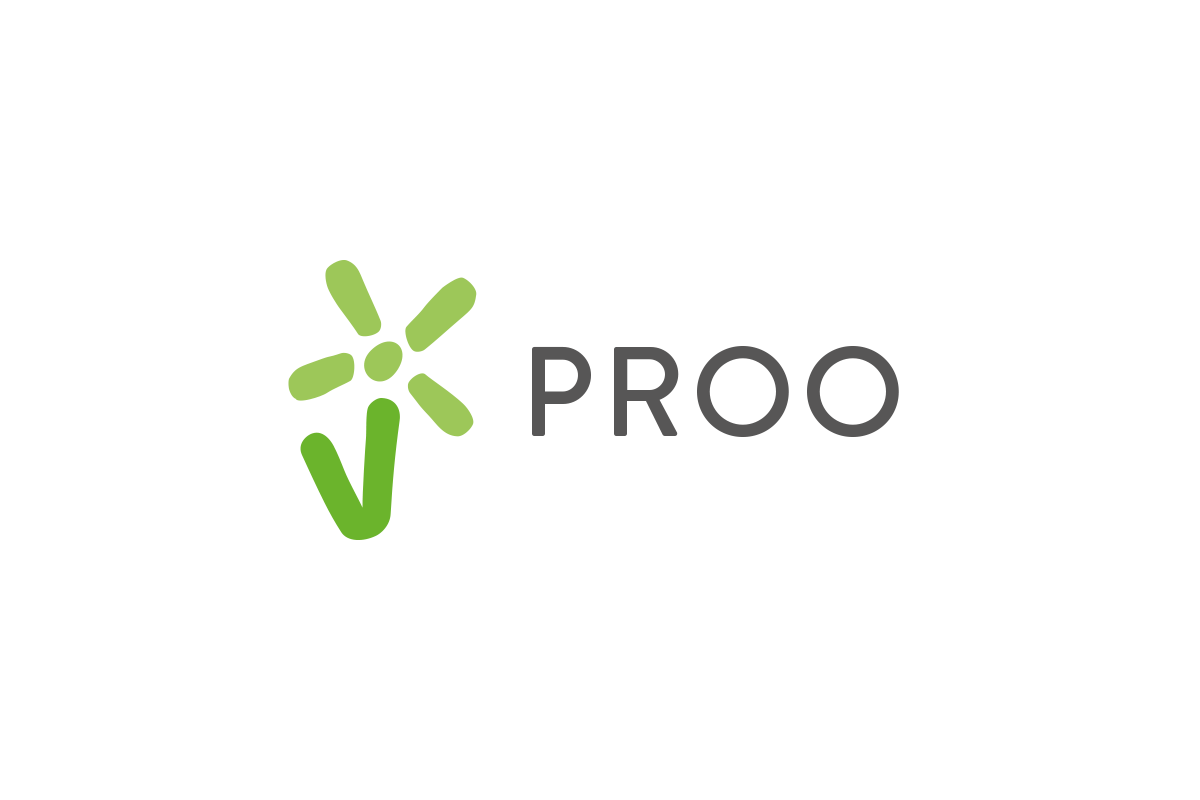 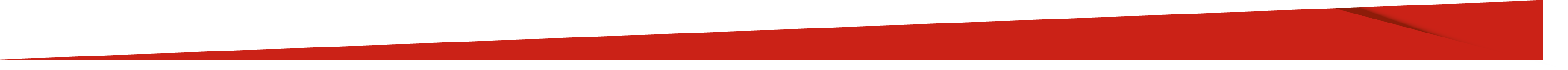 ŚRODKI FINANSOWE
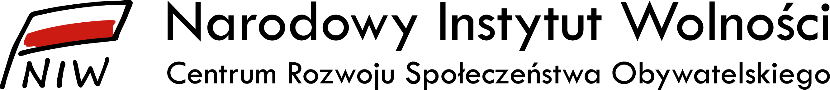 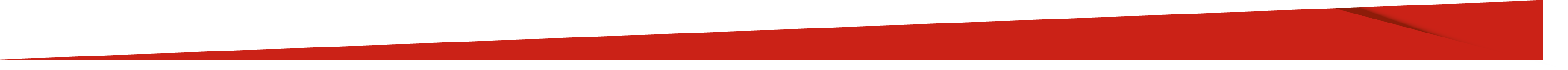 Źródła informacji



Biuro Programów Wspierania Rozwoju Społeczeństwa Obywatelskiego
885 221 531
proo@niw.gov.pl
Profil NIW-CRSO na Facebook’u.
Strona internetowa: www.niw.gov.pl
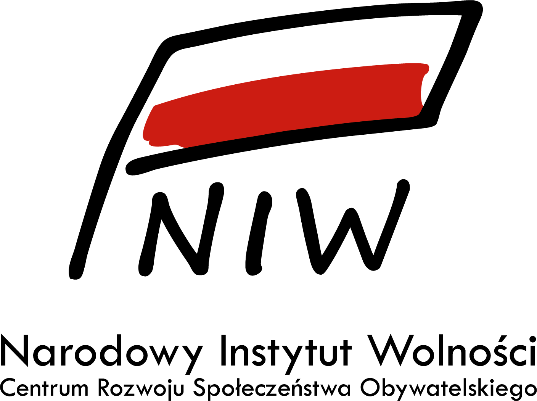 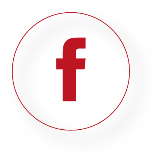 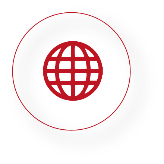 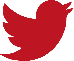 /niwcrso
/niw.gov.pl
/narodowyinstytutwolnosci
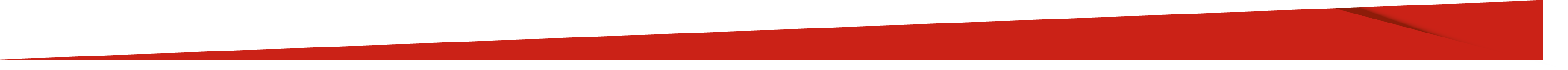 NIW-CRSO – KANAŁY KOMUNIKACJI
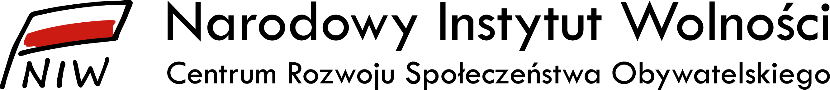 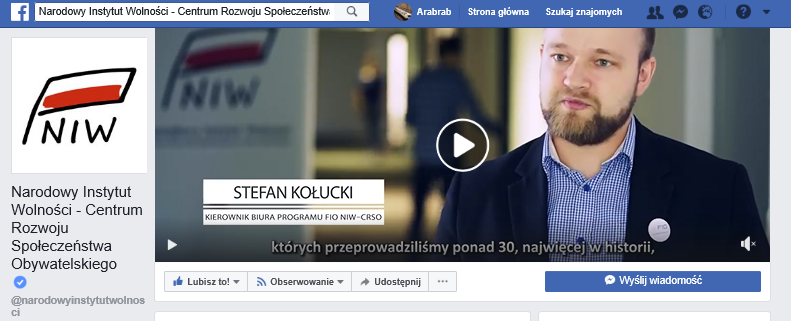 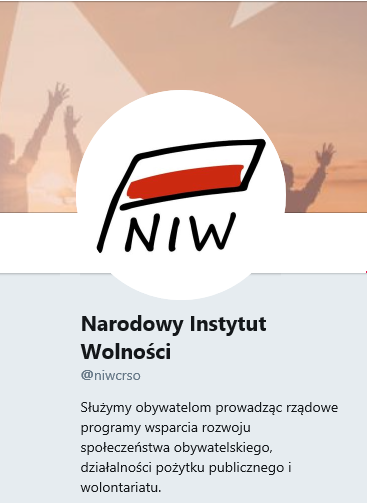 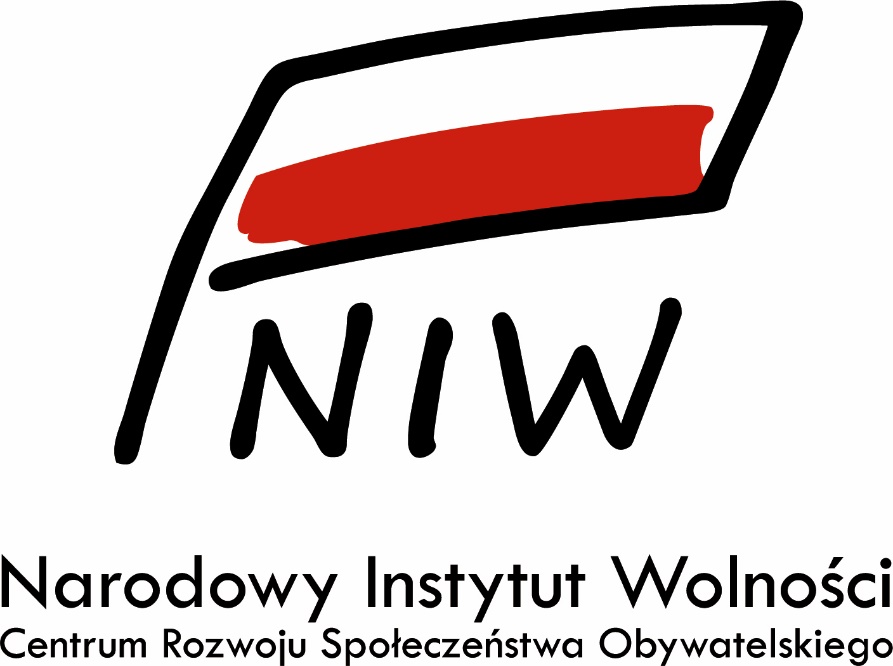 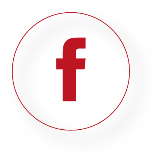 www.facebook.com/narodowyinstytutwolnosci/
www.twitter.com/niwcrso
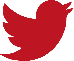 www.rodo.niw.gov.pl
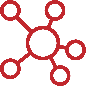 https://generator.niw.gov.pl/
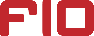 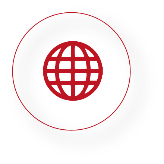 www.niw.gov.pl
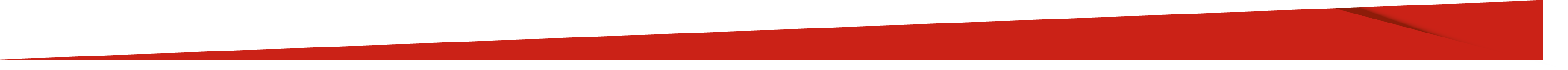 DZIĘKUJĘ ZA UWAGĘ
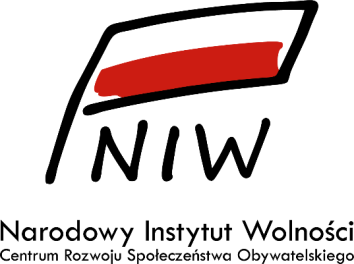 Emilia Gajda
Biuro Programu Fundusz Inicjatyw Obywatelskich (FIO)
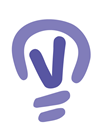 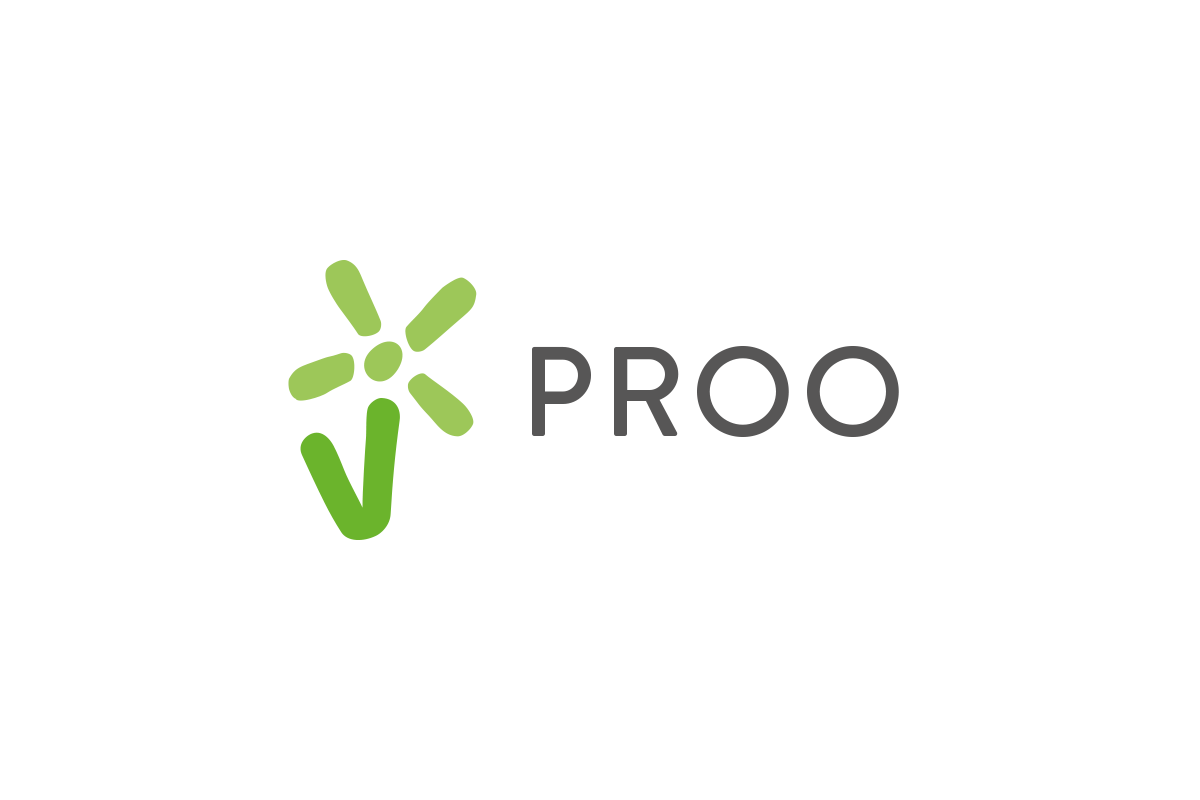 885 221 531
proo@niw.gov.pl
601 901 285
fio@niw.gov.pl
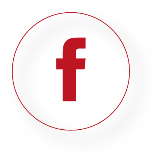 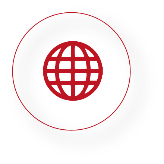 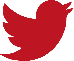 /niwcrso
/niw.gov.pl
/narodowyinstytutwolnosci
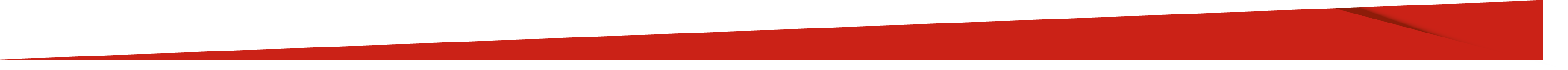